المملكة العربية السعودية مجلس التعليم العالي الا٠اذةالعامة
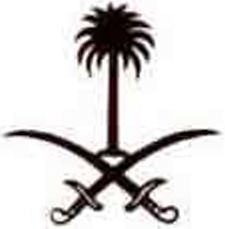 اللائحةا٤صة
لشوفمفعوبيالج1معاتالسعودبئ
ضاضاءهيئةالتدريسوضضحك٠ا
اسادرة بقرارمجلس التعليم العالى وق٠ء(١٧/٦/٤ ٤ ١)
المتخذ في الجلسة (السادسة ) لمجلس التعلي.) العالي المعقودة بتاريخ ١٧/٨/٢٦ ٤ ١ل المتوج بموافقة خادم الحرمين الشريفين رنيس سلسالولا'ءورئيس ٠سس التعليم العالي بالتوجيه البرقي الك^م زقمء١|با هتئ1٢٢ةالآا١د
الطبعةالا'ولى
١٤١٨د-١٩٩٨م
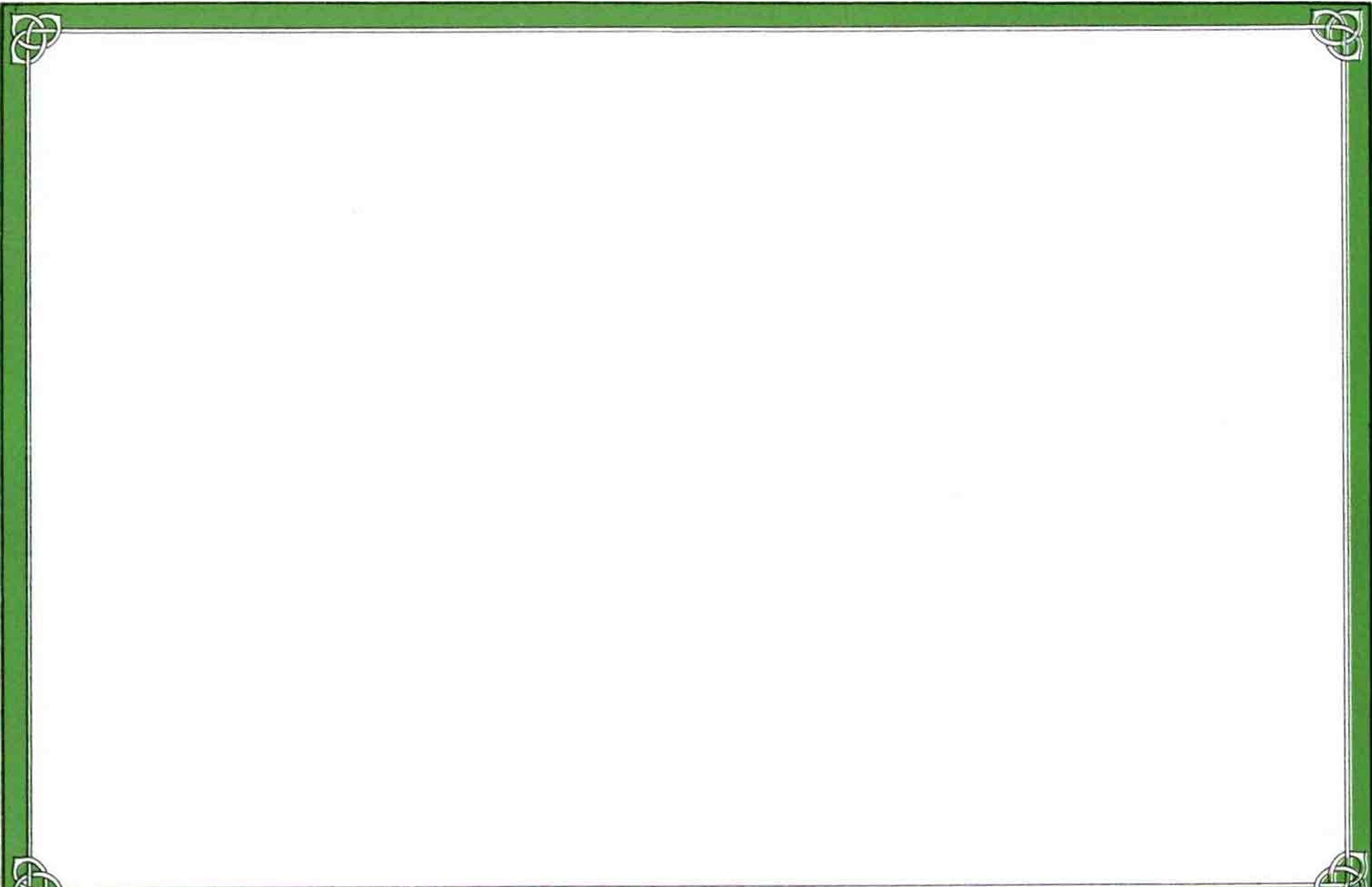 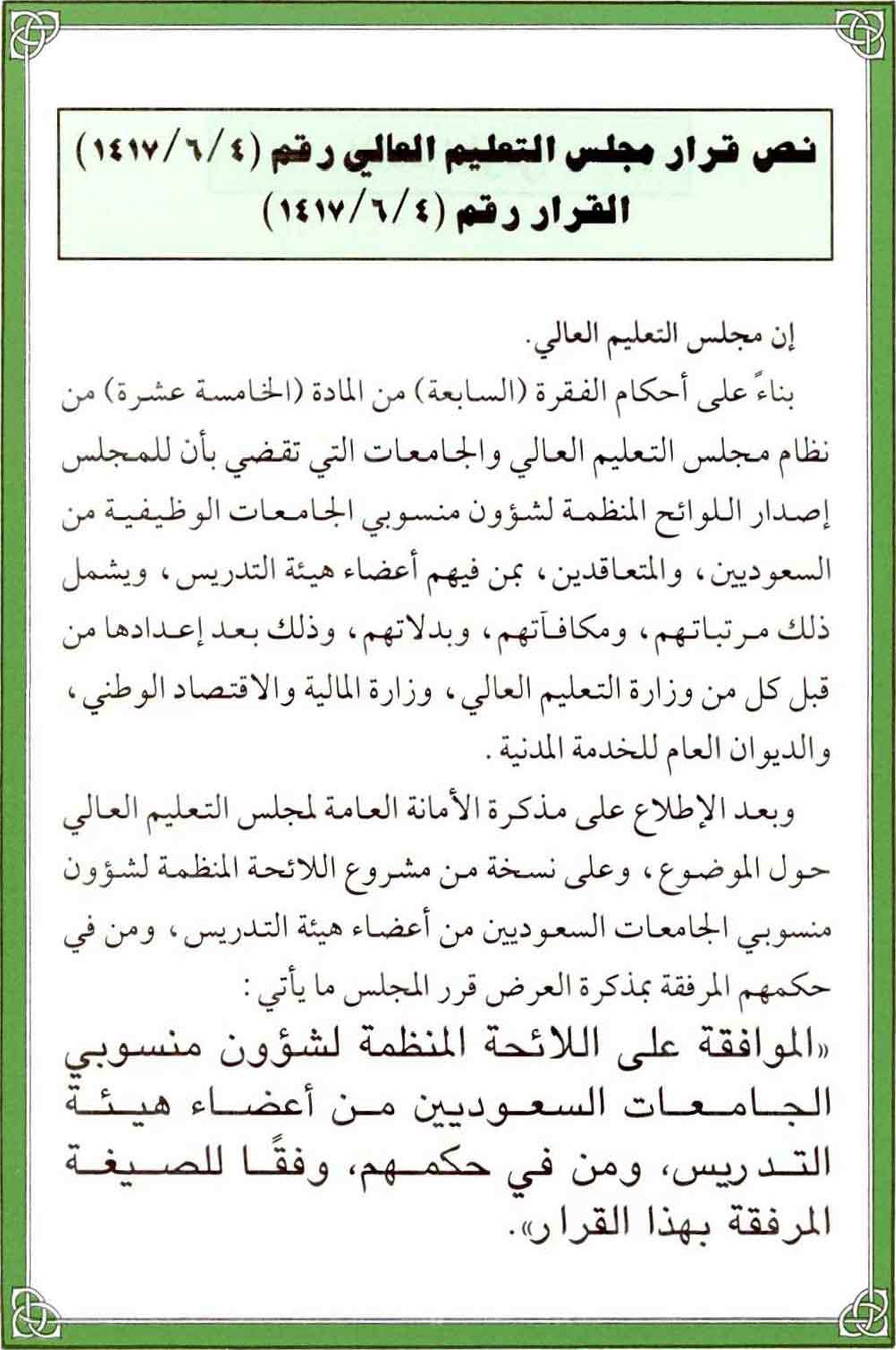 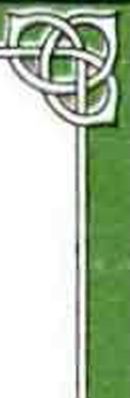 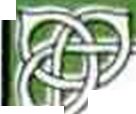 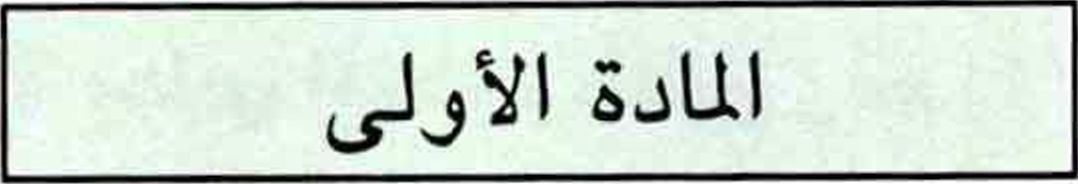 أعضاء هيئة التدريس هم ١—الاءساتذة. ٢-الاءساتذةالمثاركون. ٣- الاءساتذة الماعدون .
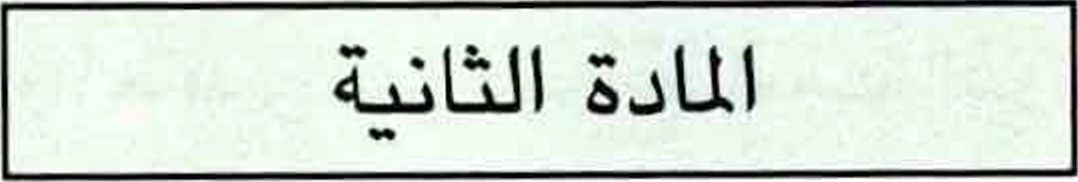 ٠
يلحق بأعضاء هيئة التدريس في أحكام هذه اللائحة المحاصرون والمعيدون، ومدرسو اللفات، وماعدو الباحثين .
ذ
١.
اسينو١لارقية
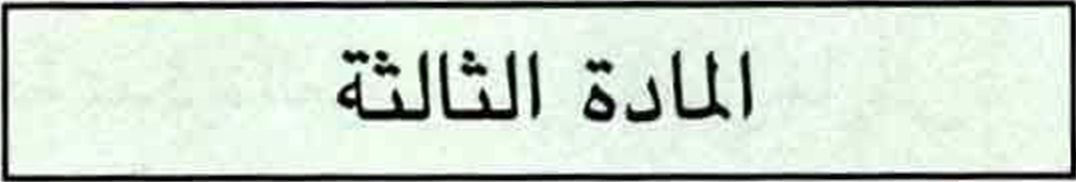 تؤلف في كل جامعة لجنة دائمة لشؤون المبدين والمحاصرين ومدرسي اللفات وماعدي الباحثين يرأسها وكيل الجامعة للدراسات العليا والبحث العلمى ويصدر بتكوينها وتعيين أعضائها
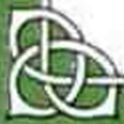 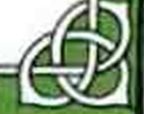 قرار من مجلس الجامعة بناء على توبة من مدير الجامعة وتربع
اللجنة توباتها إلى المجلس ويكون من مهامها: -١ - اقتراح السياسة العامة لاختيار المعيدين والمحاصرين ومدرمي اللفات وساعدي الباحثين وتوزيعهم على الأقام والكب ت .
٢-إبداء الرأي في التوبات الصادزة من مجالى الكليات بثأن تعيين المعيدين والمحاصرين ومدرسي اللعات وماعدي الباحين وفقأ للمعايير الآتية : -أ عدد أعضاء هيئه التدريس العوديثتن ونبتهم لاجمالي عدد أعضاء هيئه التدرير في القم ، وتختمماتهم الدقيقة، وأعبائهم التدريسة.
ب- عدد المحاضرين والعيدين ومدرسي اللفات وساعدي الباحثين ني القم .
ر- عدد المبتعثين من القم، وتخصصاتهم الدقيقة، والتواريخ المتوقعة لعودتهم .
٣- اقتراح توزيع وظائف المعيدين والحاضرين ومدرسي اللعات وساعدي ١بحثين حب حاجة الأقسام الحالية والمستقبلية .
٤ - دراسة التوصيات الخاصة بنقاب المحاضرين والعيدين إلى وظاف إدارية داخل الجامعة أو إحالتهم إلى ديوان الحدمة
المدنمة .
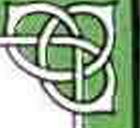 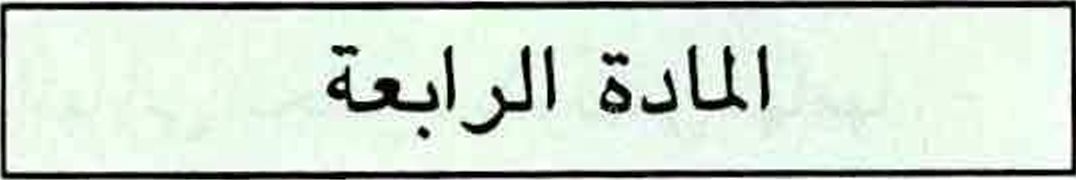 شنر ط لتعيذن المعيد.
١ - أف يكون حاصلأ على الشهادة الجامعية من جامعة سعودية أو جامعة أخرى معترف بها .
٢ - أن يكون تقديره العام في المرحلة الجامعية جيدأ جدأ على الأقل(').
٣ - ما يصدره مجلس الجامعة من شروط أخرى.
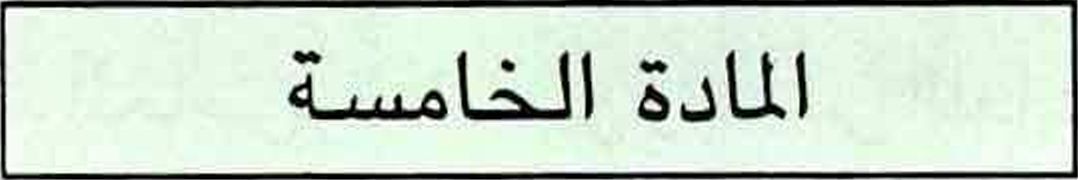 يثترط لتعيين المحاضر ومدرس اللغة;-١ - أن يكون حاصلأ على درجة الماجستير أو ما يعادلها من جامعة سعودية أو جامعة أخرى معترف بها ٠ ٢- أن يكون تقديره العام ني الماجتير جيدآ جدآ على الأقل (إذا كان حاصان عليها من جامعة تمنحها بتقدير).
٣- ما يصدره مجلس الجامعة من نروط أخرى.
( ١) انظر الملحق آخر اللاتحة ص ٣٢٨‘ ٣٢٩ ٠
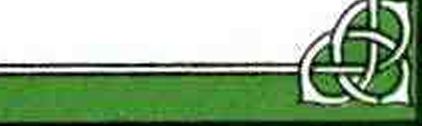 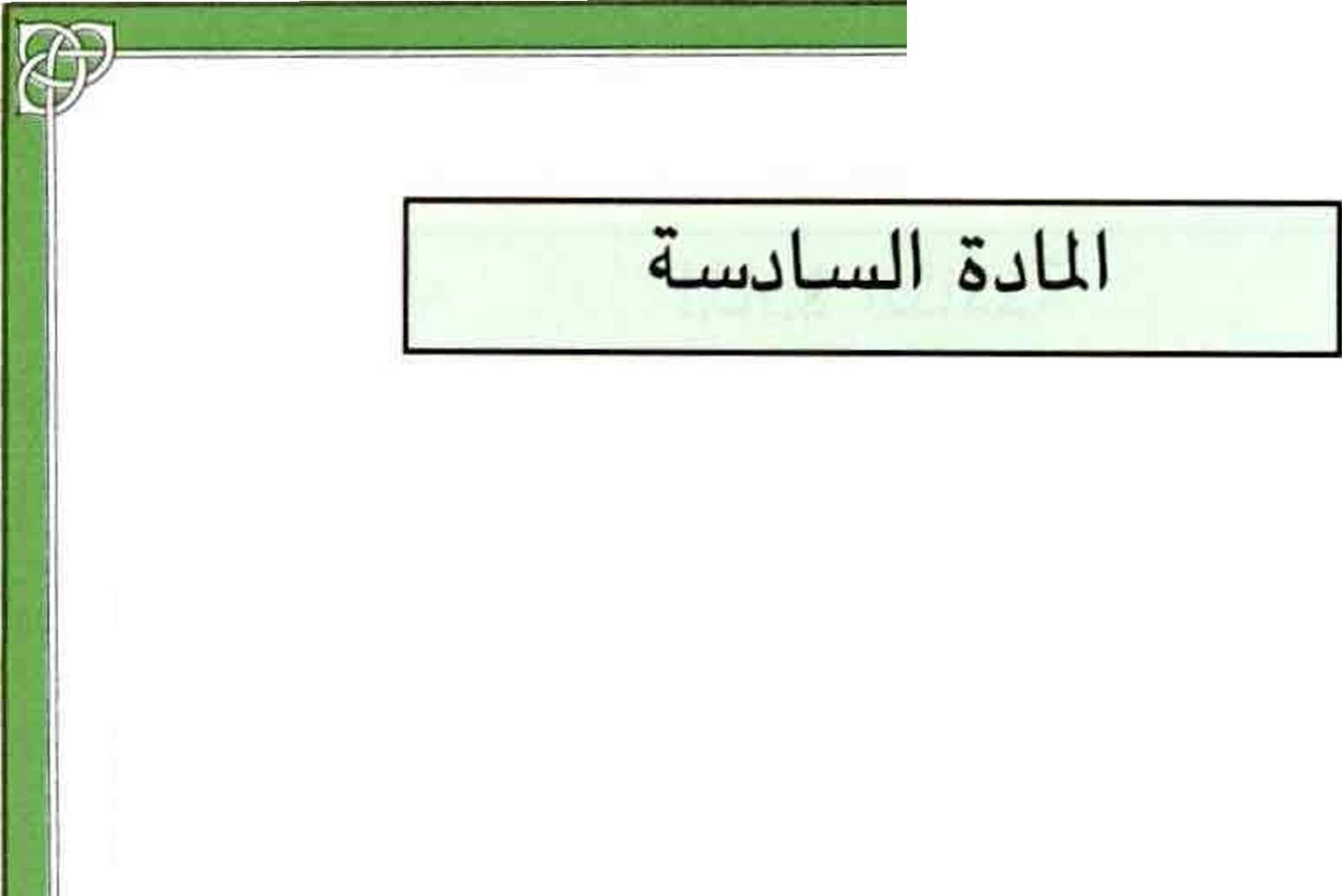 شرط لتعيين مساعد الباحمد.
١ - بالسبة لمن يعبن بدرجة الماجستير، (يسمى مساعد باحمث أ) ٠ أ- الحصول على درجة الماجستير من جامعة سعودية أو جامعة أخرى معترف بها، بتقدير عام جيد جدأ على الأقل، إف كان حاصلأ على الما جحير من جامعة نمخ هذ٠ الدرجة
بتقدير ٠
ب- أية ثروط أخرى تراها الجامعة مناسبة .
٢- بالنسبة لمن يعين بالشهادة الجامعية (البكالوريوس أو ما يعادلها)، (ويمى مساعد باحث ب) :
أ- الحصرل على الشهادة الجامعية بتقدير عام جيد على الأقل من جامعة سعودية أو جامعة أخرى معترف بها .
ب- أية ثروط أخرى تراها الجامعة مناسبة .
ا
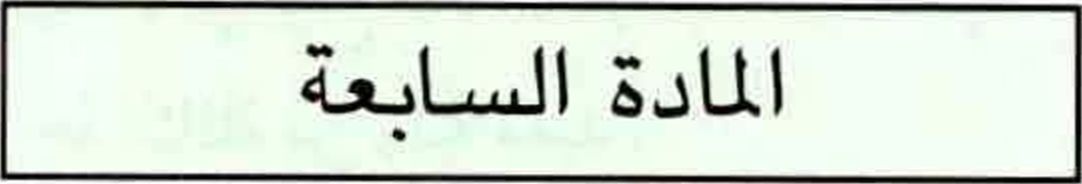 يتم تعيين المعيد والمحاضر ومدرس اللغة بناء على توبة مجلس القم الذي سيعمل به ومجلى الكلية واللجنة الدائمة لشؤون المعيدين والمحاصرين ومدرسي اللفات ومماعدي الباحثين ويصدر بالتعيين قرار من مجلس الجامعة ٠
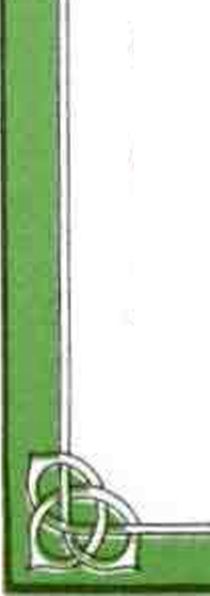 —
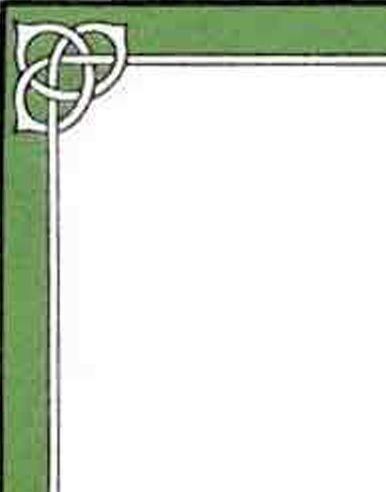 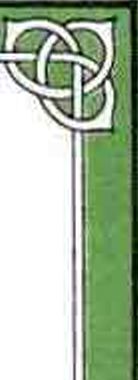 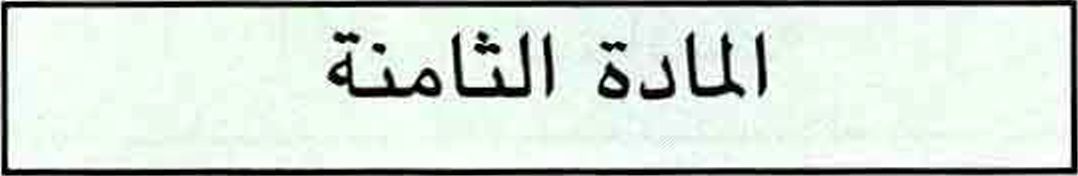 يتم تعيين مساعد الباحث بقرار من مدير الجامعة بناء على توصية مجلس القسم ومجلحس الكلية المختصين وتوصية اللجنة الدائمة لشؤون المعيدين والمحاصرين ومدرسي اللفات ومساعدي الباحثدن ٠
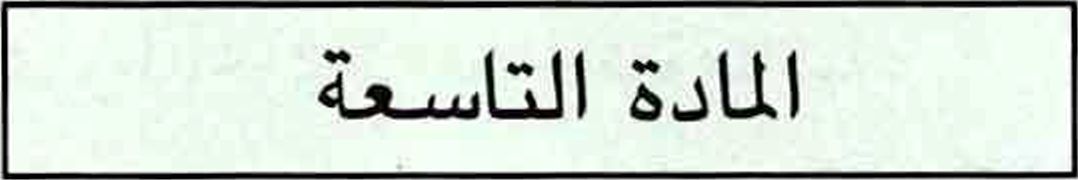 ١ - يعين المعيد الذي يبح معدل دراسته الجامعية أرح سنوات في أول درجة من رتبة معيد .
٢- يعين المعيد الذي يبلغ معدل دراسته الجامعية خمس توات في الدرجة الثانية من رتبة معيد .
٣- يعين المعيد الذي يبخ معدل دراسته الجامعية ست سنوات في الدرجة الثالثة من رتبة معيد .
٤ - يعين المعيد الذي يبلغ معدل دراسته الجامعية سع سنوات في الدرجة الرابعة من رتبة معيد ٠
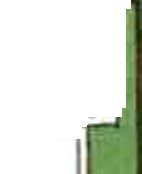 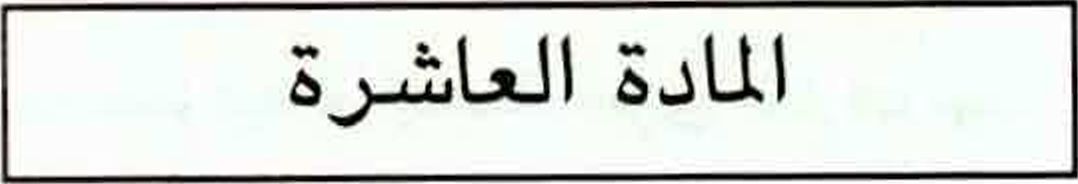 تطبق على مدرسي اللفات ومساعدي الباحثين لائحة الوظائف التعليمية المعتمدة بقرار مجلس الخدمة المدنية رقم ٥٩٠ وتاريخ ١٤٠١/١١/١٠ش وما يطرأعليها من تعديلات ٠
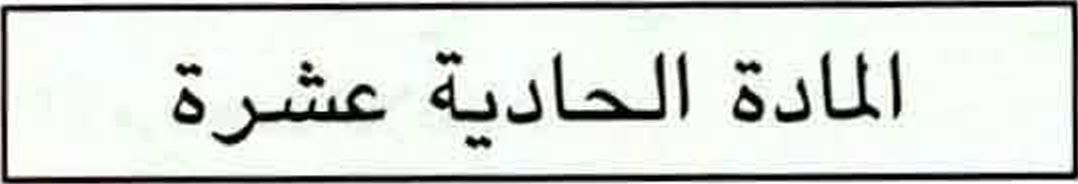 يشترط للتعيين على رتبة أستاذ ساعد الحصول على درجة الدكتوراه أو ما يعادلها من جامعة سعودية أو جامعة أخرى معترف بها، ولمجلس الجامعة إصافة شروط أخرى ٠
يجوز لمجلس الجامعة في حال الضرورة وبناء على توصية من مجلس القسم ومجلس الكلية المختصين والمجلسى العلمي التعيين على رتبة أستاذ مساعد دون اشتراط الحصول على درجة (الدكتوراه) ني التخصصات التي لا تمنح فيها درجة الدكتوراه وفق الضوابط الآتية : -
-    أن يكون المرشح حاصلأ على درجة الماجستير أو ما يعادلها من جامعة سعودية أو جامعة أخرى معترف بها .
-    أن يكون قد أمغى ثلاث سنوات على الأقل ني وظيغة محاصر .
-    أن يتقدم بإنتاج علمي لا يقل عن ثلاث وحدات منثورة بعد حصوله على درجة الماجستير منها وحدة واحدة على الأقل فردية . وأن يكون الإنتاج العلمي المقدم متفقأ مع ما جاء في المادة (٩ ٢) من هذ٥ اللائحة .
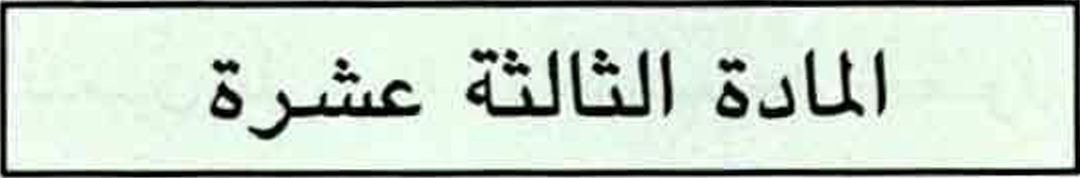 هع مراعاة أحكام المادة الثانية عشرة يثترط للتعيين على رتبة أستاذ مشارك:
١ - الحصول على درجة الدكتوراه من جامعة سعودية أو جامعة أخرى معترف بها ٠
٢- خبرة في عضوية هيئة التدريس بالجامعة أو الجامعات الأخرى المعترف بها لا تقل عن أربع سنوات بعد التعيين على رتبة أستاذ مساعد.
٣- أن تكون قد نمت ترقيته علميآ إلى رتبة أستاذ مشارك من جامعة سعودية أو جامعة أخرى معترف بها.
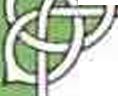 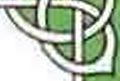 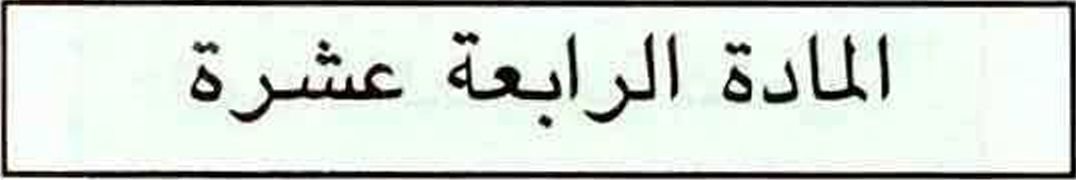 هع مراعاة أحكام المادة الثانية عشرة شترط لسن على رتبة
أسان:
الحصول على درجة الدكتوراه من جامعة سعودية أو جامعة أخرى معترف بها ٠
خبرة في عضوية هيئة التدريس بالجامعة أو جامعة أخرى معترف بها ، لا تقل عن ثماني سنوات ، منها أربع سنوات على الأقل أسناذ مثارك.
أن تكون قد تمت ترقيته علميأ إلى رتبة أستاذ من جامعة سعودية أو جامعة أخرى معترف بها ٠
-١
-٢
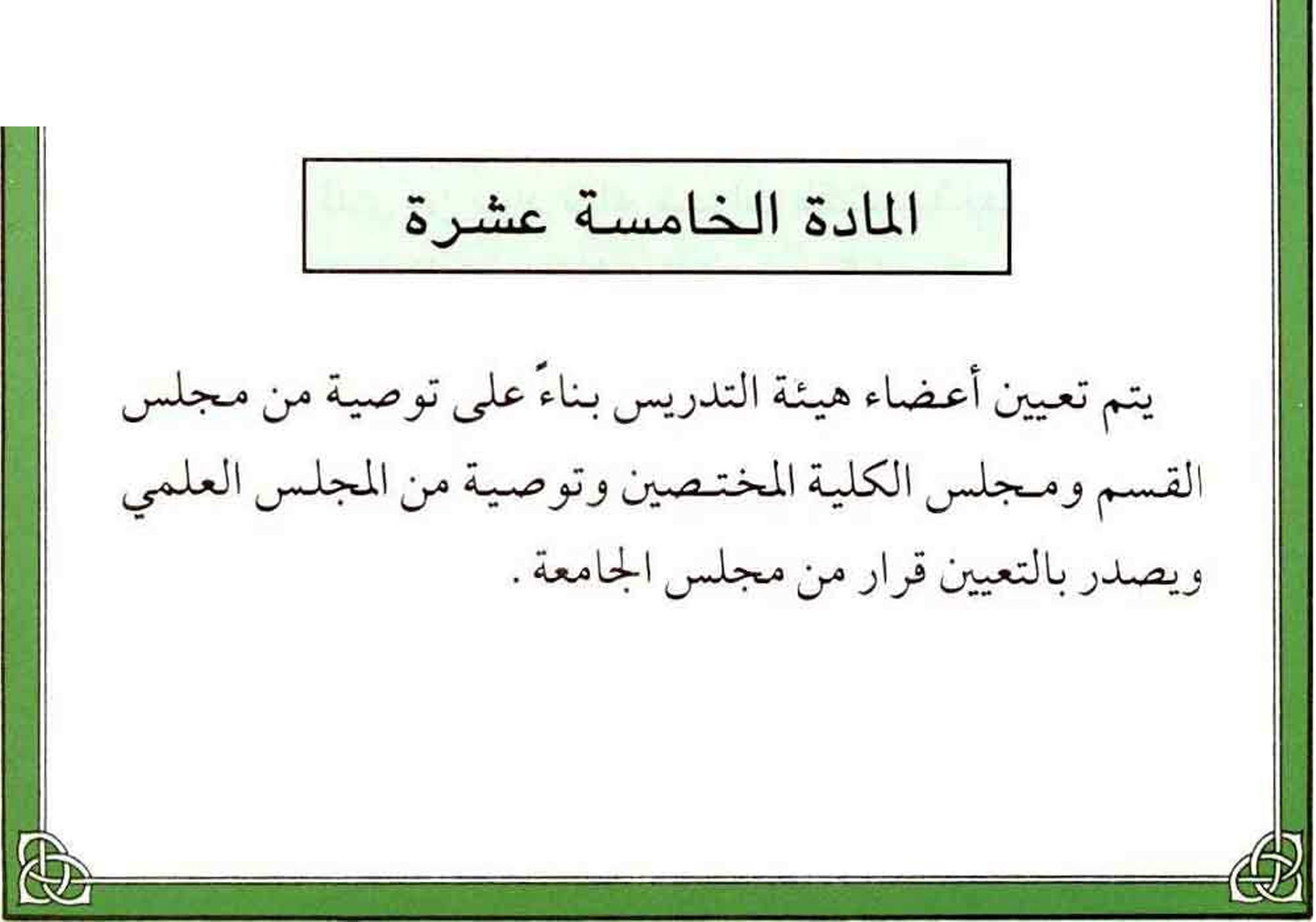 المادة السادسة عشرة(...)
١ - يصنف من ينتقل من أي من السلالم الوظيفية إلى كادر أعضاء هيئة التدريس والمحاصرين والمعيدين فى الجامعات، ممن يحمل شهادة الدكتوراه على رتبة أستاذ مساعد فى التخصص الذى حصل فيه على الدكتوراه، ويمنح أول درجة في رتبة أستاد مساعد، فإن كان راتبه عند نقله يساوي راتب هده الدرجة آو يزيد عليه فيمنح
راتب أول درجة تتجاوز راتبه، وفي حالة تجاوز راتبه آخر
مربوهل رتبة أستاد مساعد فيمنح الفرق على شكل مكافأة حتى يتلاشى الفرق بالترقية والعلاوة.
٢ “ إدا كان من يراد تصنيفه من أعضاء هيئة التدريس السابقين فيعين على الدرجة العلمية التي كان يشغلها سابقأ ومن ثم يعامل وفقأ للفترة (١) أعلاه.
٣ - إدا كان لدى من يراد نقله خبرات مكتسبة بعد الحصول على المؤهل العلمي اللازم للتعيين وكان راتبه المستحق وفق الفقرة (١) من هذه المادة أقل مما يستحقه في حال احتساب الخبرة، فتحتسعب له هذه الخبرة على أساس كل سنة خبرة بعلاوة إذا كانت في مجال التخصص.
( ) تم تعديل المادتين ( السادسة عشرة، والسابعة عشرة ) من هذه اللائحة بموجب قرار مجلس التعليم العالي رقم (١٤٢٧/٤٤/١٢) وتاريخ ٣١/. ٤٢٧/١ ١ف المتوج بالموافقة السامية رقم(٠٨٦ ١/م ب ) وتاريخ ١٤٢٨/١/٢٦د.
ويقاس على ما ورد في الفقرات (١)و (٢) و(٣)من يحمل
درجة البكالوريوس أو الماجستير للتعيين على رتبة معيد أو محاضر.
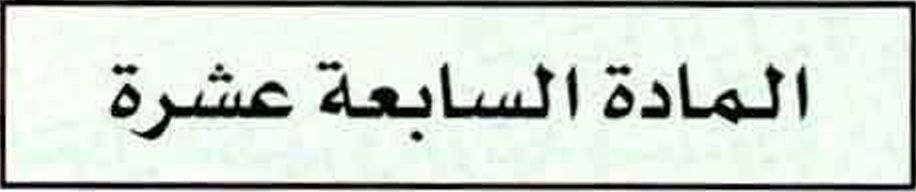 إدا كان لدى من يراد تعيينه من غير المشمولين بالمادة السادسة عشرة، خبرات مكتسبة بعد ا لحصول على المؤهل العلمي اللازم للتعيين. فتحتسب له هذه الخبرة على أساس كل سنة خبرة بعلاوة إدا كانت فى مجال التخصص ٠
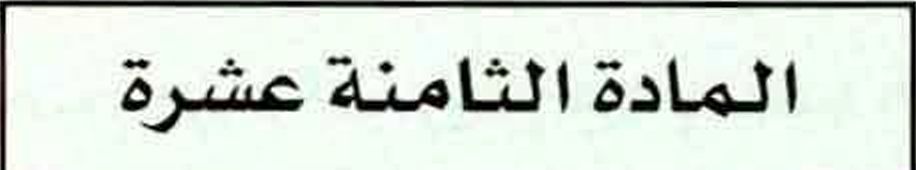 يمنح عضو هيثة التدريس المعين ومن في حكمه أول درجة ب رتبة ا لوظيفة التي يعين عليها . فإذا كان راتبه عند التعيين اوي راتب هذه الدرجة أو يزيد عليه يمنح راتب أول درجة جاوز راتبه. كما يمنح عضو هيثة التدريس ومن في حكمه مرقى راتب آول درجة في رتبة الوظينة التي يرقى إليها. فإذا
ن راتبه عند الترقية يساوي راتب هذه الدرجة أو يزيد عليه
٠ذح راتب أول درجة تتجاوز راتبه.
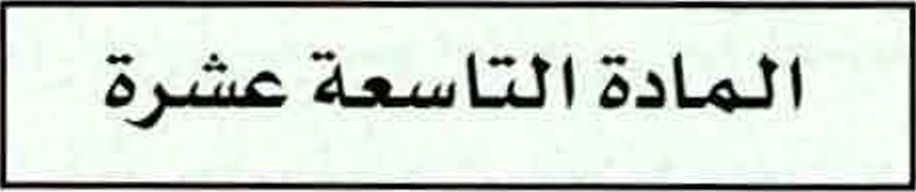 يعامل أعضاء هيثة التدريس والمحاصرون والمعيدون من حيث البدلات والمكافات والمزايا وفقأ لما يعامل به موظفو الدولة على أساس المعادلة الآتية:
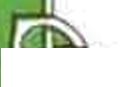 المرتبة الثامنة. المر٠تبة التاسعة. المرتبة الثانية عشرة. المرتبة الثالثة عشرة
-    المعيد
-    المحاصر
-    الاستاذ المساعد الاستاد العشارك
الاستاذ    المرتبة الرابعة عشرة
ويكون بدل الانتقال الشهري لرتبة (أستاذ) ٠ ٦٥ ريالأ
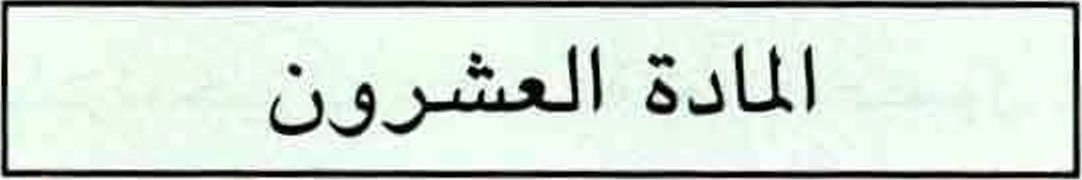 لا يترتب على وصول راتب الأستاذ إلى الدرجة الأخيرة من سلم رواتب أعضاء هيئة التدريس عدم منحه العلاوة الدورية السنوية بل يستمر منحه العلاوة، ولا ينطبق ذلك إلا على رتبة أستا ذ فقط .
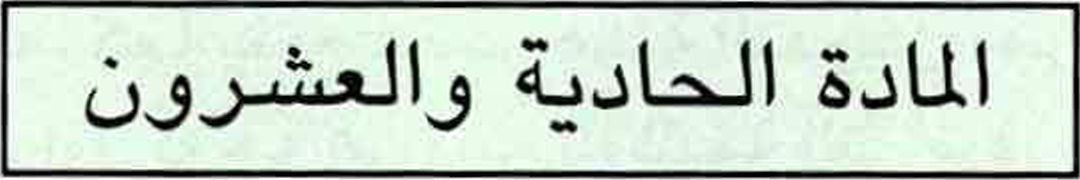 يثترط للتقدم للترقية من رتبة أحان ساعد إلى رتبة أحان مثارك:“
١ - خدمة لا تقل عن أرح سنوات في رتبة أستاذ ساعد في جامعة سعودية أو جامعة أخرى معترف بها، على ألا تقل مدة الخدمة في الجامعات المودية عن حة واحدة .
٢-احيعاء الحد الأدنى من الإنتاج العلس المطلوب للترقية وفئء لأحكام المادة الثانية والثلاثين من هذ٥ اللائحة .
لت&
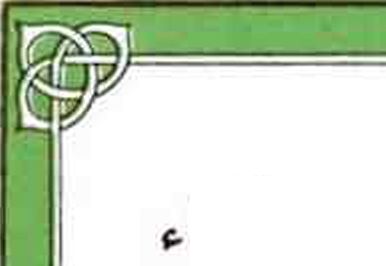 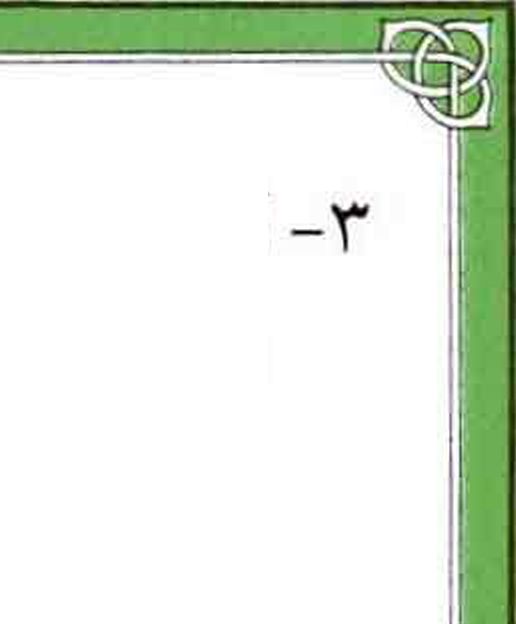 أن يكون ما تقدم به من إنتاج علمي قد نثر أو قبل للنثر أثنا ٠ئغله رتبة أستاذ ساعد ٠
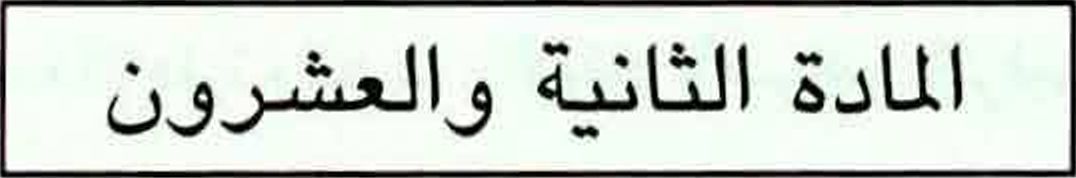 يثترط للتقدم للترقية من رتبة أسان مثارك إلى رتبة أسان: —
١ - خدمة لا تقل عن أرع سنوات في رتبة أستاذ مثارك في
جامعة سعودية أو جامعة أخرى معترف بها، على ألاتقل مدة ا الخدمة في الجامعات العودية عن سة واحدة. لا ٢-استيفاء الحد الاديى من الإنتاج العلس المطلوب للترقية وبغأ لأحكام المادة الثالثة والثلاثين من هذه اللائحة.
ا؛ ٣- أن يكون ماتقدم به من إنتاج علمي قدنثرأوقبل للنثرأثناء شعله لرتبة أستاد مشارك.
-
لعضو هيئة التدريس الحق في التقدم إلى مجلس الفب بطلب الترقية قبل اكتمال المدة النظامية بمدة أقصاها سة أشهر .
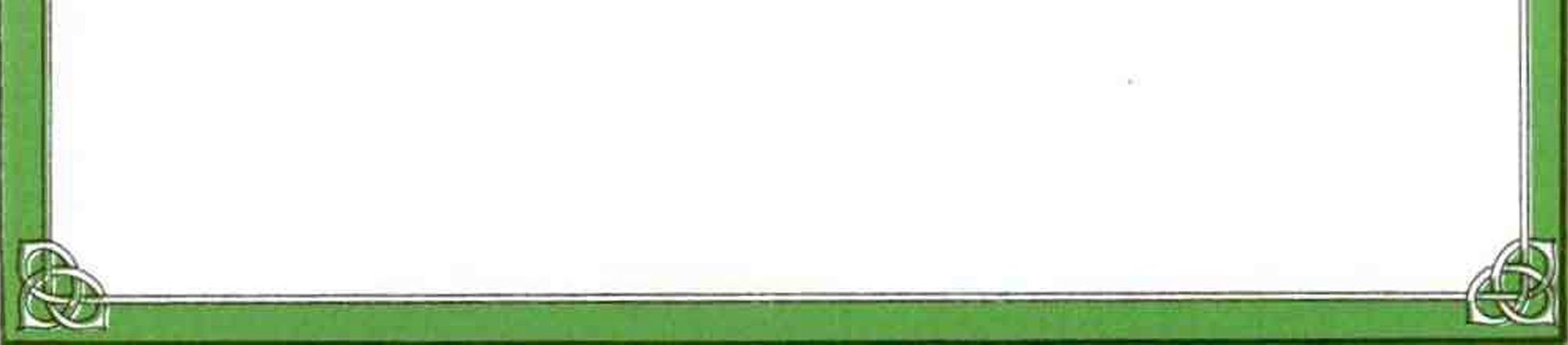 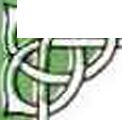 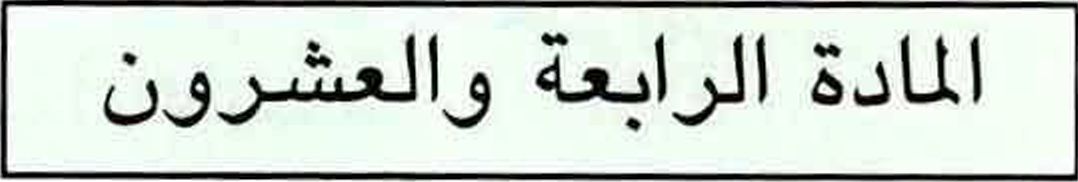 تحتب مدة الإعارة واندب والإيفاد لأغراض الدرقية عر النحو
الآفي:-
١ - كامل المدة إذا كانت الإعارة أو الندب أو الإيفاد إر جهة علمية وكان العمل في مجال التخصص.
٢-نصف المدة إذا كانت الإمعارة أو الندب أو الايفاد إر جهة غير علمية وكان العمل في مجال التخصص.
٣- لا تحتب المدة لغرض الترقية إذا كان العمل في غير مجال التخصمر.
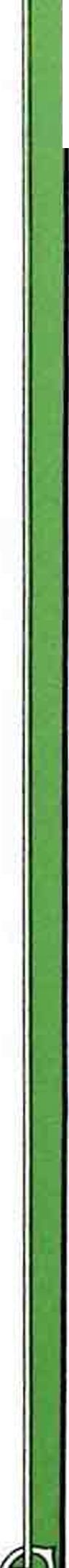 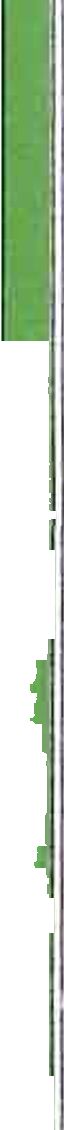 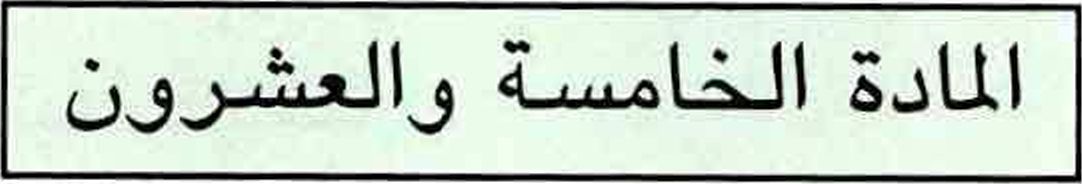 تتم ترقية أعضاء هيئة التدريس وفق المعايير الآتية:-
١ - الإنتاج العلمي. ٢-التدريس.
٣- خدمة الجامعة والمجتمع.
المادة السادسة والعشرون
إجراءات الدرقية:-
١ - يقدم عفو هيئة التدرب طلب الترقية إلى مجلر القم المخممم ويتضمئ ما ياتي ٠
أ- بيان بالمؤهلات العلمية والوظيغية والتدرج الوظيفي.
ب- بيان بالنشاطات التدريسية .
ر- بيان بنشاطه في مجال خدمة الجامعة والمجتح.
د - خمس نسخ على الأقل من الإنتاج العلمي المقدم للترقية والبيانات الموصحة له .
ه_— أي معلومات إضافية لدعم طلب الترقية .
و- أي معلومات أو وثائق أخرى يطلبها مجلس القم أو مجلس الكلية أو المجلسى العلمي .
٢- ينظر مجلس القسم في طلب الترقية ويتحقق من اسيفا ء الشروط والإجراءات ويومي برفع الطلب إلى مجلس الكلية مع اقتراح أسماء عدد من المحكمين المتخصمين لا يقل عن ثمانية ٠
٣- ينظر مجلس الكلية في الطلب بناء على توصية مجلس القم، ويرشح عددآ من المحكمين المتخممين لا يقل عن ثمانية ممن رشحهم مجلس القم أو من سراهم .
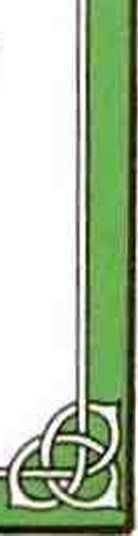 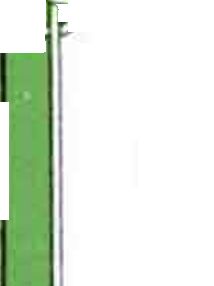 يدرس المجلس العلمي طلب الترقية بناء على توصية مجالسي القم والكلية، ويقوم بعد الدراسة بما يأني : -أ- اختيار خمسة محكمين لتقويم البحوث، يختارون س المرشحين من مجلس الكلية أو س غيرهم ثلاثة منهم أساسيون والرابع فاحصا. احتياطيآ أولأ والخامس فاححأ احتياطيآثانيأ يلجأ إليهما عند الحاجة. ويجب أن يكون إثنان من المحكمين الثلاثة -على الاقل-من خارجالجامعة.
ب— إرسال البحوث والبيانات الخاصة بالترقية إلى المحكمين
بطريقة سرية لتقويمها وفق النمونج الذي يعد من قبل المجلسالعلس.
ر— اتخان قرار بترقية عضو هيئة التدريس أو بعدم الموافقة عبى ترقيته، وذلك بعد الظر في تقارير المحكمين، والتقارير الحاصة بنشاط المتقدم للترقية ني مجال التدريس وخدمة الجامعة والمجتمع.
د- إذا قرر المجلس عدم الموافقة عر الترقية لضعف الإنتاج العلمي، يقوم بتحديد ممير الأبحاث المقدمة وما يبعد منها وما يمح تقديمه مرة أخرى، على أن يثمتمل الحد الأدنى للترقية ني حال طلب الترقية مرة أخرى وحدة بحثية جديدة — عر الأقل — للمتقدم للترقية إني رتبة
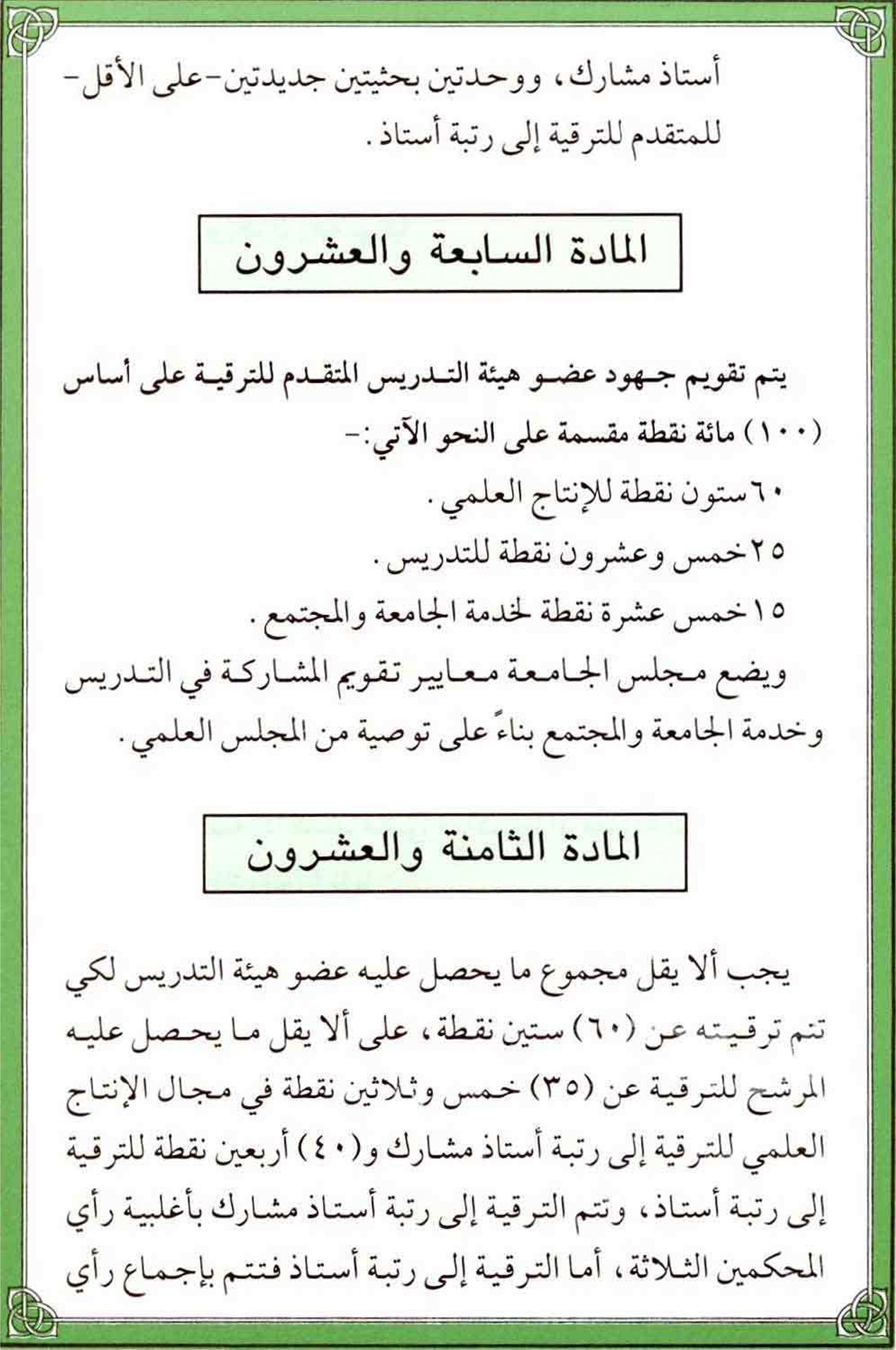 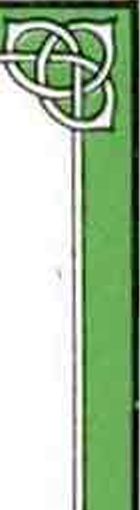 &
المحكمين الثلاثة، وفي حال موافقة اثنين من المحكمين على الترقية وعدم موافقة المحكم الثاك، يحال الإنتاج العلمي إلى محكم راح ويكون رأيه نهائيآ .
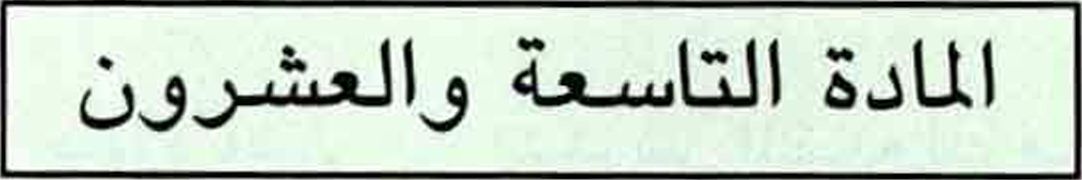 يدخل صمن الحد الادنى للإنتاج العلمي المطلوب لترقية عضر هيئة التدريس ما يأتي:-
١ - البحوث المشورة أو المقبولة للنشر في مجلات علمية محكمة، ويضع المجلس العلمي معايير قبول المجلات المحكمة -
البحوث المحكمة المقدمة للمؤتمرات والندوات العلمية المتخصمة إذا كانت منشورة بأكملها أو مقبولة للنشر، ويقبل منها وحدة واحدة فقط .
البحوث المحكمة الشورة أو المقبولة للنثر من مراكز البحوث. الحاممة المتخصصة .
-٢
٤ - المحكم من الكتب الجاسية والمراجع العلمية، ويقبل منها وحدة واحدة فقط .
٥ - تحقيق الكتب النادرة المحكم، ويقبل منها وحدة واحدة فقط .
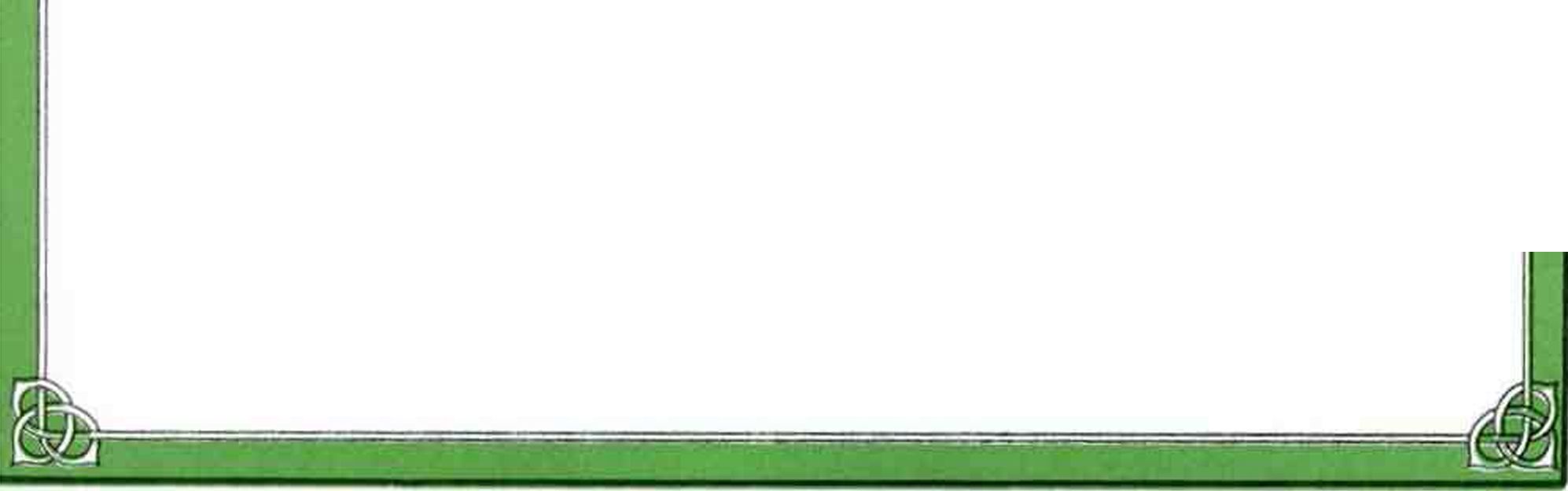 ٢٨٨ اللائحة انظمة لشط ٠ ١ , أعضاء ه٠٠ثة التد١ س١ ١لعة دد٩ ؛ ذ الحامعارت٠
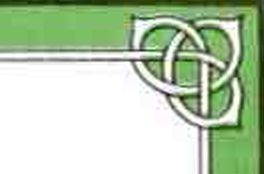 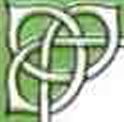 -٦
الترجمة المحكمة للكتب العلمية الخصمة ، ويقبل منها وحدة واحدة فقط .
الكتب والبحوث المطبوعة من قبل هيئات علمية يعتمدها المجلس العلمي وتكون خاضعة للتحكيم، ويقبل منها وحدة واحدة فقط .
-٧
الاختراعات والابتكارات التي صدرت لها براءات من مكانب براءات الاخترح التي يعترف بها المجلس العلمي. النذذاط 'الإبداعي المتميز وفق قواعد يعتمدها مجلس الجامعة بناء على توصية المجلس العلمي، ويقبل منه وحدة واحدة
-٨
٠٩
فقط.
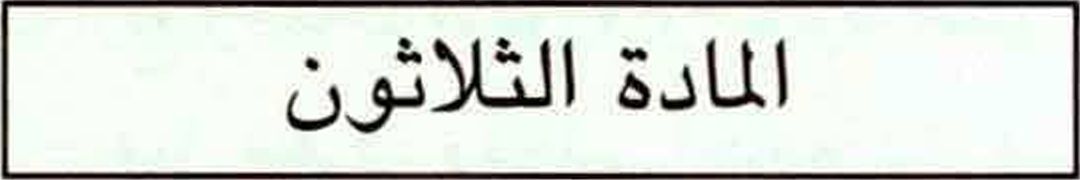 يجب ألا' يقل ما ينشر أو يقبل للنشر ني المجازت العلمية المحكمة ضمن الحد الاءدنى المطلوب لترقية عصو هيئة التدريس عن وحدة بحثية للمتقدمين للترقية إلى رتبة أممتاذ مشارك، ووحدتين بحثيتين صمن الحد الأدنى للمتقدمين للترقية إلى رتبة
أشان.
~4
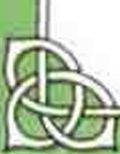 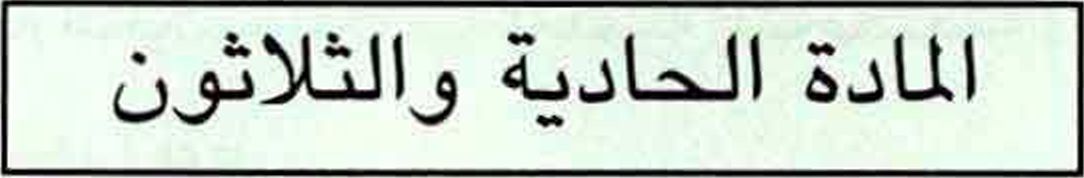 يجب أن يكون الإنتاج العلمي المتقدم به عضو هيئة التدريس للت۶ قية منشورأ أو مقبولأ للنشر ني أكثر من منغذ شر واحد، وألآ كون جمح منافن النشر تابعة لجامعة واحدة أو لمؤسسة علمية واحدة ٠
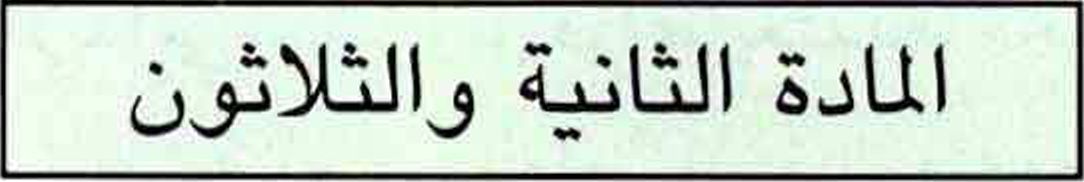 الحد الأدز للإنتاج العلمي المطلوب للتقدم للترقية إر رتبة أستاذ مشارك أرح وحد١رت منثورة أو مقبولة للنشر ، اثنتان منها - على الأقل - عمل منفرد، ولمجلس الجامعة بناء على توصية من المجلس العلمي الاستثناء من هذا الثرط بالنية لبعفس التخممات على ألآ يقل المنثور فعلأ عن وحدة واحدة .
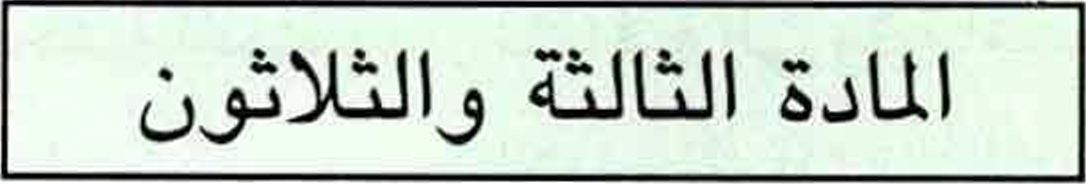 الحد الأدنى للإنتاج العلمي المطلوب للتقدم للترقية إلى رتبة أمتاذ ست وحدات منثورة أو مقبولة للنثر، منها ثلاث وحدات - على الأقل - عمل منفرد، ولمجلس الجامعة بناء على توصية من
-
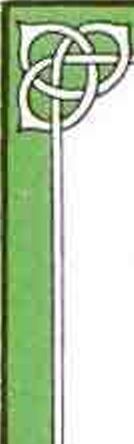 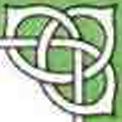 المجلس العلمي الاستثناء من هذا الشرط بالنبة لبعض التخصصات على ألآ يقل المنثور فعلا عن ثلاث وحدات.
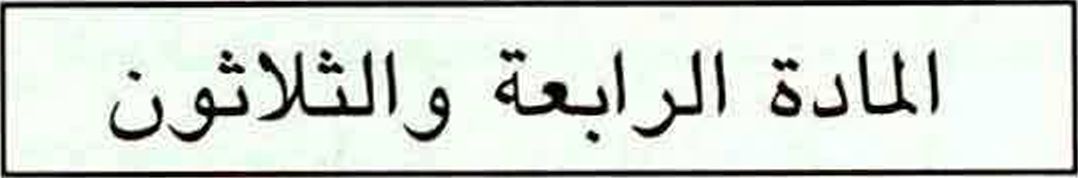 يحتب العمل العلمي بوحدة واحدة إذا كان المؤلف منفردآ بتأليفه ، وبنصف وحدة إدا اشترك في تأليفه اثنان، وإذا كان بحثآ مشتركأ بين أكثر من اثندن فيحب بنصف وحدة للباحث الرئيس ولكل واحد من الباهين برح وحدة، وإذا كان عملا' مثتركآ آخر بين أكثر من اثنين فيحب لكل واحد منهم ربع وحدة .
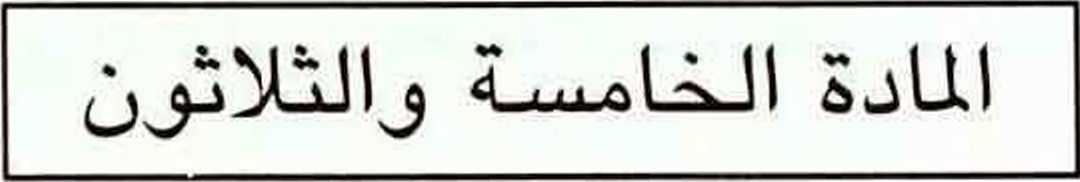 يجب ألآ يخون الإنتاج العلمي المقدم للترقية متلأ من رسائل الماجستير أو الدكتوراه أو من ر لفات سابقة للمتقدم. وني حال تثيت المجلس العلمي من أن هناك ما هو مستل من ذلك، فيحرم المتقدم للترقية من التقدم بطلب آخر للترقية مدة عام من تاريخ صدور قرار المجلس العلمي بذلك.
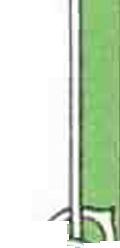 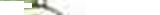 ا
المادة السادسة والثلاثون
يشترط ني المحكمين للترقيات أن يكونوا من الأساتذة، ويجوز إذا كانت الترقية إني رتبة أستاذ مثارك أن يكون أحد المحكمين من الاساتذة المئاركين.
المادة السابعة والثلاثون
تتم ترقية عفو هيئه التدريسى علميا من تاريخ صدور قرار المجلعس العلمي بذلك، أما ترقيته وظيغيآ فتعتبر من تاريخ صدور القرار التنفيذي إذا توافرت وظيغة ثاغرة يمكن الترقية عليها.
الواجبات
المادة الثامنة والثلاثون
يجب أن يتصف عضو هيئة التدريس بالصفات الآتية:
١ - الأمانة والخلق القويم وأن يلتزم بالأنظمة والتعليمات وقواعد اللوك والآداب المرعية . وأن يترفع عن كل ما هر مخل بثر ف الوظيعة.
٢— متابعة مايستجدفي مجال تخممه، وأن يسهم من خلال نشاطه العلمى فى تطور تخصمه .
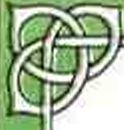 تلملأ\
٣- أن ينقل لطلابه أحدث ما توصل إليه العلم في مجال تخصصه، ويثير فيهم حب العلم والمعرفة والتفكير العلمي السليم.
٤ - أن يشارك بفعالية في أعمال مجلس القم وفي غيره من المجالر واللجان التي يكون عضوأ فيها على متوى القم والكلية والجامعة . كما يشارك بفعالية ني أنثطة القم والكلية والجامعة في خدمة المجتهع.
٥- أن يتفرغ لعمله ني الجامعة، ولا يجوز له العمل خارج الجامعة إلآ بعد أخذ موافقة مبقة وفق الأنظمة واللوائح .
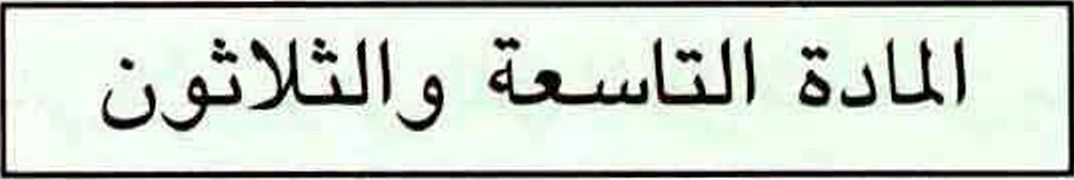 يتولى عضو هيئة التدريس حغظ النظام داخل القاعات
لالم٠خضات وقدم إر وبس ١كم لجدآ ص كز٠ا ٠حادث ٠ن دانه
الإخلال بالنظام.
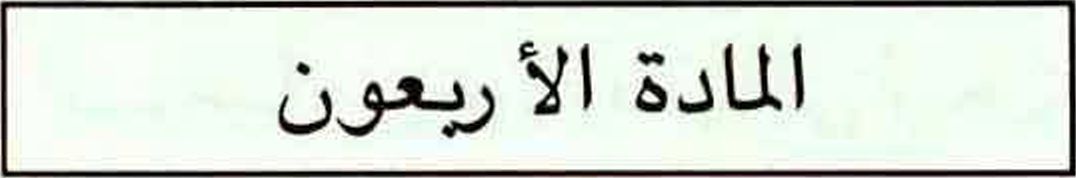 أ- يكون الحد الاءعلى لأنصبة أعضاء هيئة التدريس ومن في حكمهم كما يأتي :
١-الاءطذ
١ وحدات تدريسية
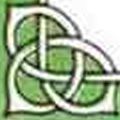 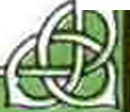 ب- الوحدة ١لتدرسسة هي المحاضرة النظرية الأسيوعية التي لا تقل مدتها عن خمسين دقيقة، أو الدرس العملي أو الميداني الأسبوعي الذي لا تقل مدته عن مائة دقيقة، وسننمر الوخ^دة التدريسية فصلا دراسيأ ٠
يؤدي أعضاء هيئة التدريس ومن في حكمهم خمسأ وثلاثبن ساعة عمل أسبوعيأ - ويجوز رفعها إلى أربعين ساعة عمل أسبوعيأ بقرار من مجلس الجامعة - يقضونها في التدريس والبحث والإرثاد الأكاديمي والاعات الكبية واللجان العلمية والأعمال الأخرى التي -كلغون بها من الجهات المخسة في الحامعة -
المادة الثانية والأ يعون
من يكلفون بأعمال إدارية كوكلاء الجامعة والعمداء ووكلائهم ومديري المراكز العلمية ورؤساء الأقسام العلمية يخفف عنهم العبء التدرسي على ألآ يقل ما يقومون به عن ثلاث وحدات تدريسية .
المادة الثالثة والأ يعون
يقدم ر ئيسر ا لقسمم ومن ني |حكمه تقريرأ سنويأ ان عميد الكلية ومن في حكمه عن سير العمل في القسم وعن النشاط العلمي لأعضائه ٠ كما يقدم عميد الكلية ومن ني حكمه تقريرأ سنويأ إلى مدير الجامعة .
ساتبو٠فتواصدلات
المادة الرابعة والأ ;يعون
يطبق سلم الرواتب والعلاوات المرافق لهذه اللائحة على أعضاء هيئة التدريس والمحاصرين والعيدين ٠
المادة الخامسة والأ يعون
—
يصرف لركيل الجامعة مكافأة شهرية مقدارها (٠٠٠ ٣) ثلاثة آلاف ريال ٠
المادة السادسة والأ ريعون
يصرف للعميد أو من في حكمه مكافأة شهرية مقدارها (...١) ألف ريال وبحد أقصى قدره (....١) عثرة آلاف ريال سويأ، كما يصرف لوكيل العميد مكافأة شهرية مقدارها (٠٠ ٨) ثمانمائة ريال وبحد أقصى قدره (٠٠٠ ٨) ثمانية آلاف ريال سويا ويصرف لرئيس القسم أو المركز العلمي مكافأة شهرية مقدارها (.٥٠) خمسمائة ريال وبحد أقصى قدره (٠٠٠٠) خسة آلاف ريال سنويأ ٠    إ
المادة السابعة والاء ريعون يصرف لأمين المجلس العلمي مكافأة سنوية مقدارها ( ٠ ٠ ٠ ٠ ١ ) عشرة آلاف ريال إذا كان من أعضاء هيئة التدرس نى الجامعة، أما إذا كان من غير أعضاء هيئة التدريس فيعامل وفق ما يحدده نظام الخدمة المدنية ولوائحه.
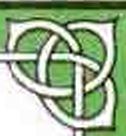 (؟٠
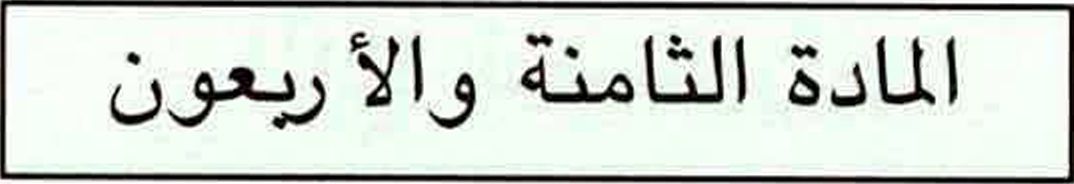 تحدد مكافأت أعضاء هيئة التدريس ومن في حكمهم - من داخل الجامعة - النين تستعين بهم الجامعة في إعداد وإلقاء الوحدات التدريسية غير المنهجية عن كل وحدة تدريمية على النحو الآتي: —
١-الأسذذ ٢-الاءساذالمثارك ٣-الأسظذافاءد ٤ - المحاضر ومدرس اللغة ٥- المعيد
٣٠ ثلاثمائة ريال. ٥ ٢ مائتان وخمسون ريا لأ ٢٠ مائتاريال. ٥ ١ مائة وخمسون ريالأ. ٠ ١ مائة ريال .
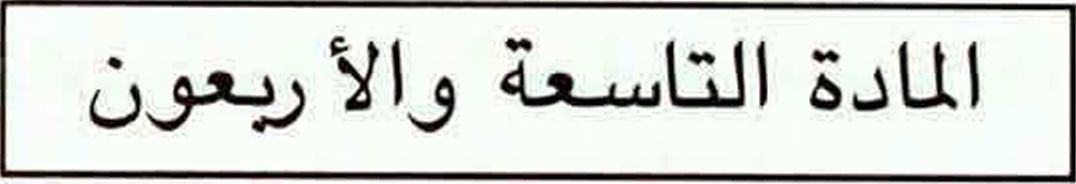 يصرف لمن يكلف بعمله أثناء الإجازة الصيفية من الوكلاء والعمداء ووكلائهم ورؤساء الأقسام والمراكز العلمية وأعضاء هيئة التدريس تعويضأ يعادل مدة التكليف بما لا يتجاوز صافي
راتب شهرين.
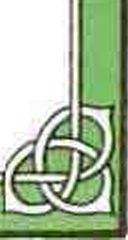 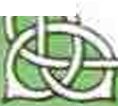 المادة الخمسون
- يعرف لكل من يشترك في إحدى اللجان الدائمة التي تثكل عي الجامعات مكافأة قدرها (.٢٠) مائتا ريال عن كل جلة إذا تمت خلال وقت الدوام الرسمي و( ٠ ٠ ٣) ثلاثمائة ريال عن كل جلسة إذا تمت خارج وقت الدوام الرسسمي ويحد أقصى قدره ستة آلاف ريال في النة المالية الواحدة.
١
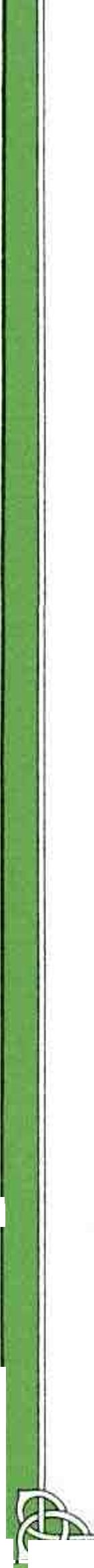 ٢- يكون توصف اللجان الدائمة كالآتي : -
أ— أن يتم تأليفها وفق أحكام نظام مجلس التعليم العالي والجامعات ولوائحه.
ب- أن لا تكون ٠ن طبيعة عمل مسؤول واحد ومسؤولياته بمفرده.
أن تكون نات طبيعة مستمرة »
د- أن تكون طبيعة عمل اللجنة على مستوى الجامعة .
ه — أن يكون بعض أعضائها من أعفاء هيئة التدريس أو من ذوي المراتب العليا النين لا يمكن معاملتهم بموجب مكافأ ت خارج وقت الدوام.
ويعامل أعفاء اللجان العلمية والتنظيمية للمؤتمرات والندوات العلمية التي تنظمها الجامعة معاملة أعضاء اللجان الدائمة .
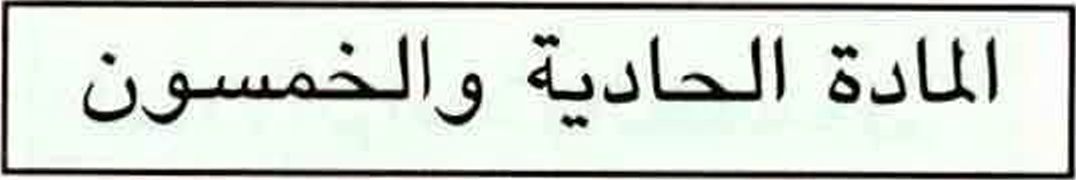 إذا زادت الرحدات التدريسية لأعضاء هيئة التدريس ومن في حكمهم من داخل الجامعة عن النصاب المقرر يجوز بقرار من مجلس الكلية صرف بدل وحدات تدريسية زائدة لهم قدره (١٥٠) مائة وخسرن ريالأ عن الوحدة الواحدة ٠
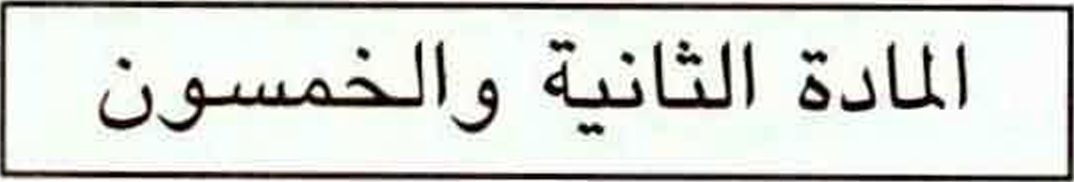 يجوز أن يصرف لأعضاء هيئة التدريس والمحاصرين والعيدين الخصمين في مجال الحاسب الالي العاملين في مجال تخصصهم مكافاة يحددها مجلس الجامعة بما 'لا يتجاوز نسبة ٥ ٢/' من أول مربوط ا5درجة المثبتين عليها.
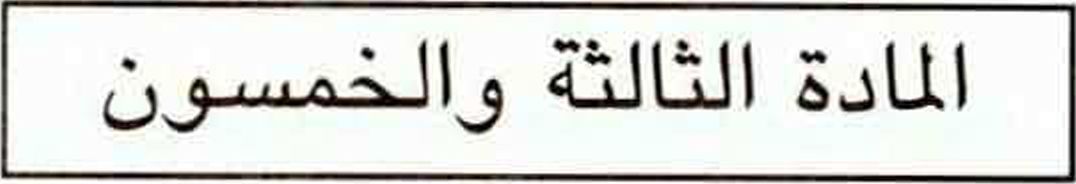 يجوز أن يصرف للصيادلة من أعضاء هيئة التدريس والحاضرين والعيدين العاملين في مجال تخمصهم بدل تفرع وساعات عمل إضافي يعادل ٠ ٥ ./ من أول مربوط الدرجة المبتين عليها.
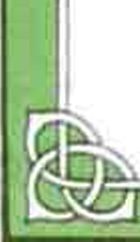 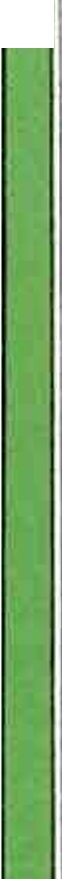 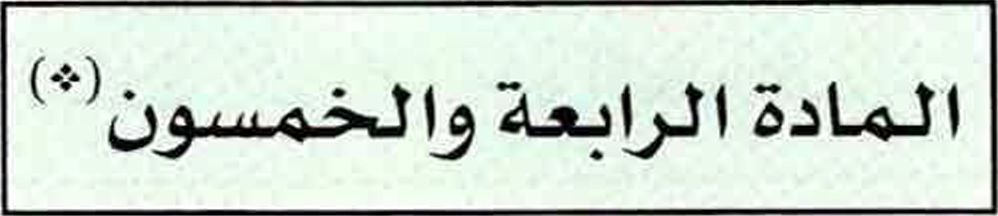 (( يجوز أن يصرف للأطباء من أعضاء هيئة التدريس والمحاصرين والمعيدين العاملين في مجال تخصصهم بدل تغرغ وساعات عمل إضافي يعادل ( ٠٧٠/') من أول مربوهل الدرجة المثبتين عليها . وفيما يخص الأطباء البيطريين من أعضاء هيثة التدريس والمحاصرين والمعيدين العاملين في مجال تخصصهم فيجوز أن يصرف لهم بدل تغرغ وساعات عمل إضافى يعادل ( ٢٥/) من أول مربوهل الدرجة المثبتين
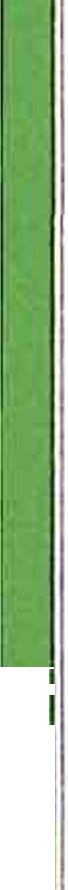 عليها )) ٠
المادة الخامسة والخمسون
يجوز أن يصرف لغير الأطباء من أعضاء هيئة التدريس والمحاصرين والمعيد ين النين يمارسون العمل في تخصصهم الإكلينيكي في المستشفيات بدل تغرغ وساعات عمل إضافي يعادل ٠ ٢ /٠ من أول مربوهل الدرجة المثبتين عليها ٠
(٠) تم تعديل هذه المادة بموجب قرار مجلس التعليم العالي رقم (٩/٦ ١ ا ١ ٢ ٤ ١) وتاريخ ٠ ١ا ١ ١ا١ ٤٢ ١ئ المتوج بالموافقة السامية رقم(٧/ب/. ٣٥١) وتاريخ ه١٤٢٢/٢/١د .
ا
الاجازات
المادة السادسة والخمسون
تعتبر العطلة الصيفية لعضو هيئة التدريس والمحاضر والمعيد ومدرس اللغة بمثابة الإجازة السنوية ويحدد مجلس الجامعة مواعيد عودة أعضاء هيئة التدريمس على ألآتبدأ العطلة الصيفية إلآ بعد انتهاء أعمال الاختبارات وإعلان النتائج .
المادة السابعة والخمسون
لمدير الجامعة تكليف عضو هيئة التدريس والمحاضر والمعيد ومدرس اللغة بالتدريس أثناء الإجازة السوية ويتم تعويضه عن المدة التي يكلف بالعمل خلالها براتب إضافي يعادل راتبه عن هذ٥ المدة على ألأ تزيد المدة التي يعوص عنها عن ستين يوما في العام .
المادة الثامنة والخمسون
لمدير الجامعة بناء على مقتضيات مصلحة العمل المرافقة على تأجيل تمتع عضو هيئة التدريس ومن في حكمه بإجازته السوية آو جزء منها.
المادة التاسعة والخمسون
تمنح الإجازات الأخرى وفقأ لأحكام نظام الخدمة المدنية ولوائحه التنفيذية .
المادة الستون
يجوز بقرار من مدير الجامعة منح عضو هيئة التدريس ومن في حكمه لأسباب معقولة إجازة استثنائية لا تزيد مدتها على ستة أشهر وخلال ثلاث ستوات بلا راتب، ويجوز لمجلس الجامعة عند الاقتضاء الاستثناء من هذا الشرط على ألأتزيد مدة الإجازة
عن مسنه
ا٠جازةالتذئاسي
المادة الحادية والستون
يجوز بقرار من مجلس الجامعة بط; على توصية من مجلسي الكلية والضب المختصين والمجدرأ العلمي أن يحصل عضر هيئه التدريس على إجازة تعرغ علمي لمدة عام دراسي بعد مضي خمس سنوات من تعيينه أو تمتعه بإجازة تفع علمي سابقة، أو لمدة
-
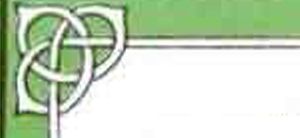 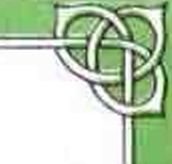 فصل دراسي واحد بعد مفي ثلاث سذو١ت من٠ ب او ٠فتمه بإجازة تغرغ علمي سابقة ، على ألأ يؤثر ذلك على سير ال٠مملمية |ديمي . ولا تحتب مدة الإعارة ضمن المدة المطلوبة .
ويصع مجلس الجامعة القواعد المنظمة 'لإجازة التغرلم ا لعدي بناء على اقتراح المجلس العلمي .
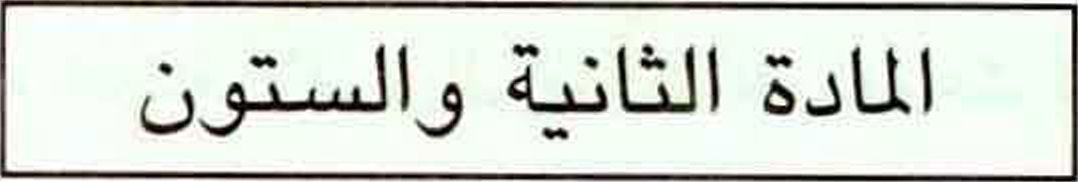 يشترط لح عضو هيئة التدربس إجازة التغرغ العلمي ما يأتي :
١ -ألآ يرخصر في إجازة التنمغ العلمي لأكثر من عضو هيئة تدريس واحد أو ٠ ١./ من أعضاء هيئة التدرس في كل قم
ني السنة الواحدة .
٢-أن يتقدم عضو هيئة التدريس ببرنامح علمي ينوي إنجازه خلال إجازة التغرغ العلمي .
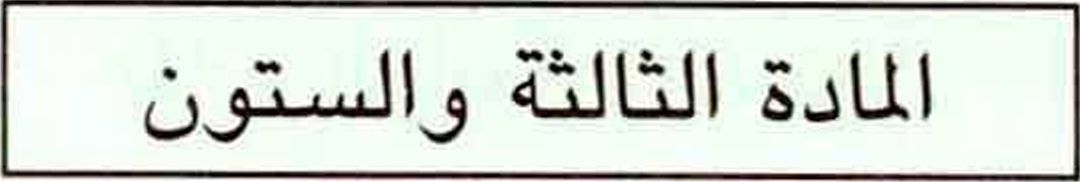 يصرف للمرخص له بإجازة تغرغ علمي ما يأتي :
١ - مرتبه كامالأ وبدل الانتقال الشهري عن كامل الدة ٠ ٢- تذاكر سنر بالطائرة له ولزوجه وأبنائه دون سن الثامنة عشرة
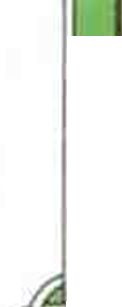 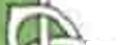 ولبناته اللاتي يعولهن.
مخصص الكتب الذي يصرف لمبعوثي الجامعة للدراسات العليا .
مصاريف البحث العلمي، وتقدر حب كل حالة على حدة
بقرار من المجلس العلمي ٠
مصاريف العلاج لمن يقضي إجازته خارج المملكة له ولعائلته ني حدود خمة آلاف ريال إذا كان بمفرده وعثرة آلاف ريال إذا كانت ترافقه عائلته ، ونمف ذلك لمن منح إجازة لمدة
فصل دراس واحد.
بدل التفرغ للأطباء من أعضاء هيئة التدريس وذلك مقابل تفرغهم وأدائهم لساعات من العمل الإضافي لا تقل عن
ثلاث ساعات يوميأ بما فيها دوام الخميس بحيث لا يقل عن ثلاثة آلاف ريال حدأ أدنى إذا كانت الإجازة ني التنغبات الحكومية داخل المملكة.
-٤
ه_
-٦
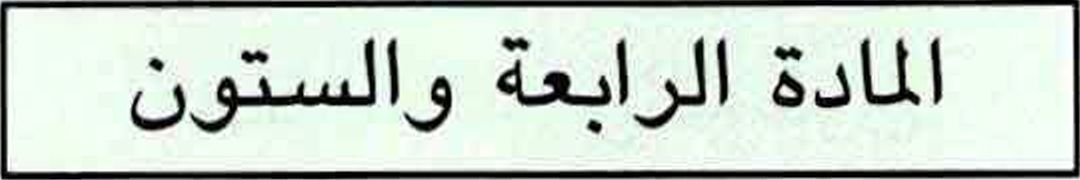 لا يجوز إعارة أو ندب الحاصل على إجازة تف٠رغ علمي ، كما لا يجوز له الارتباط بعقد عمل أو اشثارة.
ا
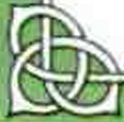 المادة الخامسة والستون
يلتزم المتفع بتنفيذ ما تفع له وفق البرنامج العلمي المقر من مجلس الجامعة . وعليه خلال مدة أقصاها نهاية الغصل الدراسي التالي لانتهاء إجازة التفع أن يقدم لمجلس القم تقريرآ مغملأ عن إنجازاته خلال التفع ، ويرفق ٠ع التقرير نخآ من الأعمال العلمية التي أنجزها تمهيدأ لعرضها على مجلس الكلية ثم المجلس العلمي.
الاستشاراتاس٠يه
المادة السادسة والستون
يجوز الإمتغادة من خدمات عضو هيئة التدريس في الجامعة كمتثار عير متفع في الجهة اخكومية أو القطخ الخاحس أو المننات الإقليمية أو الدولية التي تكوف المملكة مقرالها وفق ما
ياتي:-
١ - أن يعمل متثارأ في مجال تخصمه. ٢—ألآ يعمل متثارأ فى أكثر من جهة واحدة.
٣- يكون الحد الأقصى لمدة الاستشارة سنة قابلة للتجديد . ٤ - يقدم الطلب من الوزير المختص بالنبة للجهات الحكومية أو من رئيس الجهاز أو المؤسسة بالنسبة للقطاعات الخاصة والمنظمات الإقليمية أو الدولية إلى وزير التعليم العالي.
٥-تتم الموافقة على الاستشارة والتجديد بخطاب من وزير التعليم العالي بناء على توصبة مجلي القم والكلية وتا٠ييد مدير الجامعة.    ا ا
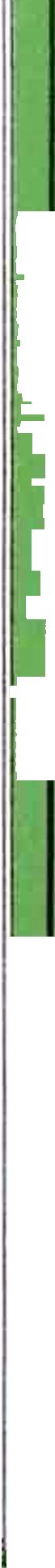 ٦- على المتثار أن يقدم لوزير التعليم العالي تقريرأسويأ ;؛ وكذلك عند انتهاء مدة استثارته عن الأعمال التي أنجزها خلال فترة الاستثارة ويزولمديرالجامعة بنسخة منه.    ا
٧- ألآيؤثر عمل عضر هيئة التدريس مستثارآغير هتدرغ على أدائه لعمله الأصلي وبخاصة فيما يأتي أ - الص ء التدريسحي 1 * ق- و هيئه التدرص .
ب- التواجد في مكتبه خلال ساعاته المكتبية وفي العيادات والمختبرات ومراكز الحاسب إذا كانت طبيعة عمله تقتضي ذلك.
ر— االاد٠٠ءهام في المجالس واللجان التي ترى الجامعة حاجتها إليه فيها.
حغورالمو«تئاتوالذدواتوالحلقاتالدراسية
المادة السابعة والستون
يجوز لعضر هيئة التدريس حضور المؤتمرات والندوات داخل
المملكة أو خارجها وفق الضوابط الآتية
١ - أن تكون هناك علاقة بين موضئ المؤتمر أو الندوة وتخصمى عضو هيئة التدريس أو مؤليات عمله الفعلية .
٢-تكون المشاركة في المؤتمرات والندوات التي تعقد داخل المملكة بناء على توصية من مجلسي القم والكلية المختبين وموافقة مدير الجامعة .
٣- تكون المثاركة ني المؤنمرات والندوات التي تعقد خارج المملكة بموافقة رئيس مجلس الجامعة بناء على توصية من مجلسي القم والكلية ، وتأييد مدير الجامعة.
٤ - يضع مجلس الجامعة القوامعد التنظيمية والإجرائية لحضور المؤتمرات والندوات بناء على توصية من المجلس العلمي .
٥ - يقدم المثارك في المؤتمر أو الندوة تقريرأ عن ذلك للجامعة.
المادة الثامنة والستون
للجامعة أن تصرف تنكرة سفر وبدل انتداب لعضو هيئة التدريس المثارك في المؤتمر أو الندوة ويجوز الاقتصار على صرف التناكر فقط أو الإذن بالحضور دون التزام مالي.
١لذدبوالاءارة
المادة التاسعة والستون
يجوز ندب عضر هيئة التدريس ومن في حكمه للعمل لدى الجهات الحكومية بقرار من مجلس الجامعة بناء على توصبة مجلي الفب والكلية المختصن ، وتتحمل الجامعة راتبه وبدل النقل الشهري مالم يتم الاتفاق على خلاف ذلك .
المادة السبعون
يجوز إعارة خدمات عضر هيئة التدريس ومن في حكمه بقرار من مجلس الجامعة بناء على تووسية مجلسي الق^بم والكلية المختصين ٠ كما يجوز لمجلس الجامعة إلغاء قرار الإعارة قبل انتهاء المدة .
ج
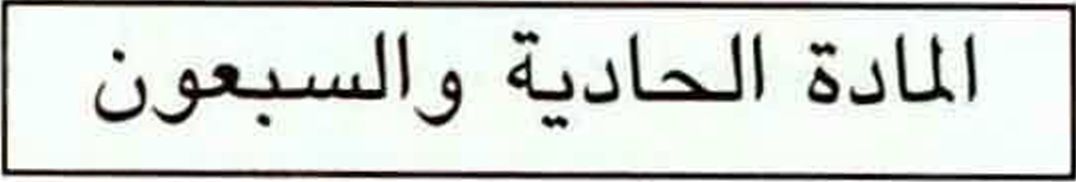 يثترط لإعارة عفو هيئة التدريس ومن في حكمه ما يأني :
١ - أف يكون قد أمضى ثلاث سوات على الأقل في الجامعة.
ولمجلس الجامعة في حالات الضرورة الاستثناء من ذلك ٠ ٢- ألآ يزيد عدد المعارين عن عفو هيئة تدريس واحد او ٠ ١ ثم من أعضاء هيئة التدريس في كل قم في النة الواحدة.
٣— أن يمضي من سبق أن أعيرت خدماته مدة في العمل بالجامعة لا تقل عن مدة إعارته السابقة.
٤ - ألا يترتب على الإعارة إخلال بسير الدراسة خلال مدة الإعارة.
٥-أي ثروط أخرى يراها مجلس الجامعة.
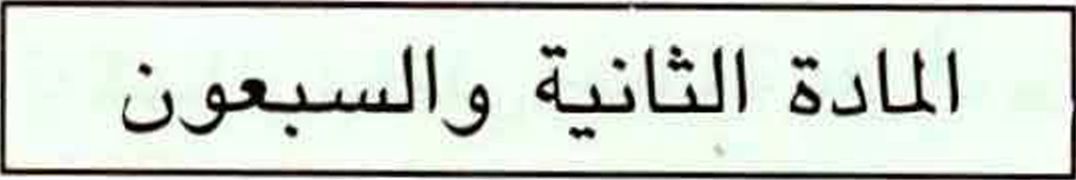 تكون الإعارة للجهات الاتية ١ -الجامعات والكليات الجامعية في الداخل والخارج ٢-الوزارات والجهات الحكومية . ٣—المؤسسات العامة أو الحاصة. ٤ —الحكومات والهيئات الإقليمية أو الدولية. -_
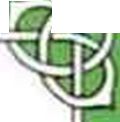 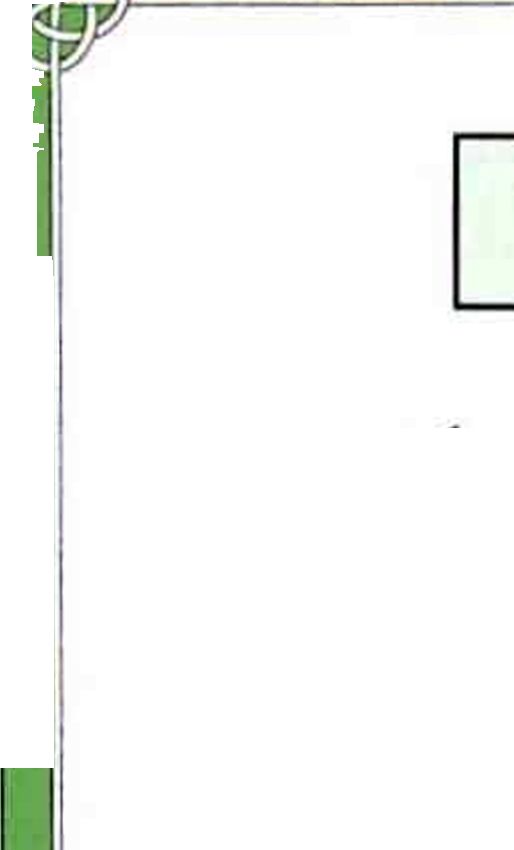 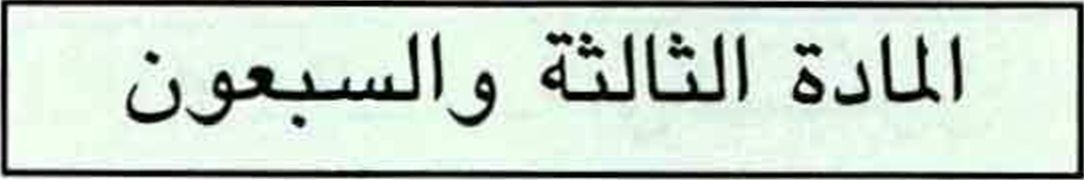 تكون الإعارة لمدة سنة قابلة للتجديد مدة أو مددآ لا تزيد كل منها عن سنة ، ولا يجوز أن تزيد مدة الإعارة عن خمس سنوات متصلة ، ويجوز لمجلس الجامعة استثناء تجاوز هذ٥ المدة بحد أقصى قدره سنتان ، على ألآ يزيد مجموع فترات الإعارة عن عشر سنوات طوال فترة عمل ءغ٠٠٠و هيئه التدريس ومن في حكمه بالجامعة أو أي جامعة أخرى .
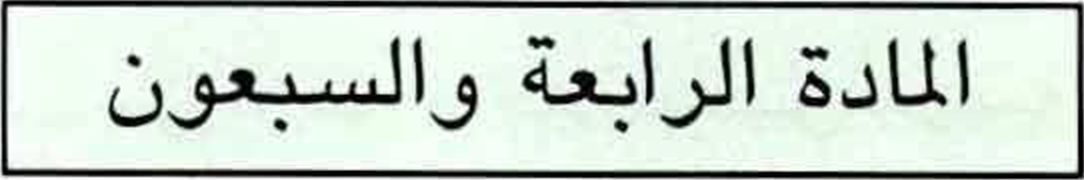 تتحمل الجهة المستعيرة راتب المعار وبدلاته ومكافاته من تاريخ المباشرة لديها ويعامل المعار فيما يخبص بأقدميته والعلاوات الستحقة له كما لو كان ني الجامعة على أن يؤدي خلالها الحميات التقاعدية وأن يتم تقويم واحتاب مدة الإعارة لأغراض الترقية وفقأ للمادة (٢٤) من هذ٥ اللائحة .
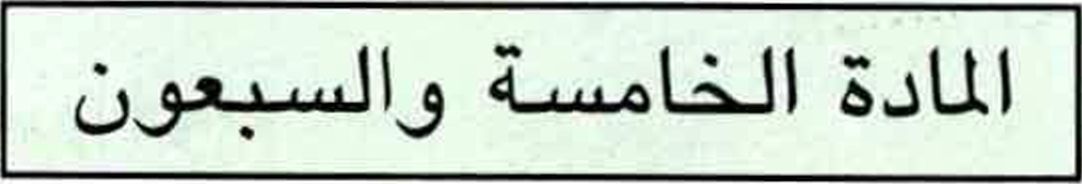 يجوز أن يتضمن قرار الموافقة على الإعارة تكليف المعار
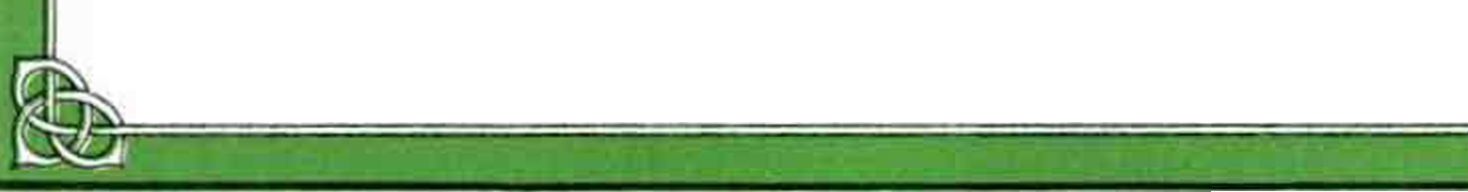 ف|^||
ا
بالإسهام ني بعض الأعمال الأكاديمية شل التدرس أو الإشراف انعلمي أو التدريب أو غير ذلك على ألا تتحمل الجامعة أي نفقات نتيجة لذلك ٠
الاتصاداسي
المادة السادسة والسبعون
يجوز بقرار من مجلس الجامعة بناء على توصية المجلس اطمي وتوصية مجلي القم والكلية المختصين إيفاد عضو هيئه التدريس في مهمة علمية خارج مقر الجامعة لمدة لا تزيد عن أربعة أشهر ، ويجوز في حال الضرورة مدها إلى سنة ويعامل الموفد معاملة المنتدب إذا لم تزد المدة عن شهر فإن زادت المدة عن ذلك فيعامل معاملة الموظف المبتمث للتدريب في الخارج .
المادة السابعة والسبعون
مع مراعاة العليمات المطبقة يجوز بقرار من مجلس الجامعة بناء على توصية مجلسي القم والكلية المختصين إيفاد عضو هيئة التدريس للتدريس خارج المملكة، ويعامل معاملة الموفدين
ذة
للعمل رسميأ في الخارج، على ألآ تتجاوز مدة الإيفاد أربع سنوات ٠
المادة الثامنة والسبعون
يجوز بقرار من مدير الجامعة بناء على توبة مجلسي القم وا لكلية المختصين والمجلى ا ) ا لسماح لعضو هيئه التدرسى بالسفر لإجراء بحوث في جامعة غير جامعته خلال العطلة الصيفية وفق ما يأتي : -
١ - أن يقدم عضو هيئة التدريس طلب السفر متضمنآ البيانات المؤيدة له.
٢ - أن يقدم تقريرأ بعد عودته لمجلس القسم المختصر بما أنجز من بحوث ويتم رفعه إلى المجلس العلمي.
٣- يصرف له تنكرة سفر بالطائرة .
القل
المادة التاسعة والسبعون
يجوز نقل عضو هيئة التدريس ومن في حكمه في نطاق
العلمي من قم إلى آخر داخل الكلية ذاتها بقرار من مدير الجامعة بنا؛ على توصية من المجلس العلمي ومجلس الكلية ومجلسى القسمين المختصين .
المادة الثمانون
يجوز نقل عضو هيئة التدريس ومن في حكمه من كلية إلى أخرى في الجامعة بقرار من مدير الجامعة بناء على "وصبة من المجلس العلمي ومجلسي القم والكلية المنقول منهما ومجلسي. القسم والكلية المنقول إليهما ٠
المادة الحادية والثمانون
يجوز بقرار من مجلس الجامعة بناء على توصية مجلس القم ومجلس الكلية المختصين الموافقة على نقل عضو هيئة التدريس
ومن في حكمه إلى وظيغة خارج الجامعة .
التاديب
المادة الثانية والثمانون
تكون لجنة تأديب عضر هيئة التدريس ومن في حكمه بقرار من مدير الجاسة'وذلك على انحوالآني:-١ -أحد وكلاء الجامعة    رئيسأ
٢-أحد العمداء غير الذي تولى التحقيق    عضوأ
٣— عضو هيئة تدريس لا تقل رتبته عن أستاذ    عضوأ
تخصصين في الشريعة أو الأنظمة    عضوأ
المادة الثالثة والثمانون
٠ع مراعاة أحكام نظام تأديب الموظفين إذا صدر من أحد أعضاء هيئة التدريس ومن في حكمهم ما يعتقد أنه مخل بواجباته، يتولى أحد العمداء مباشرة التحقيق معه بتكليف من مدير الجامعة ويقدم للمدير تقريرأ عن نتيجة التحقيق . ويحيل مدير الجامعة المحقق معه إر لجنة الأدب إذا رأى موجبآ لذلك.
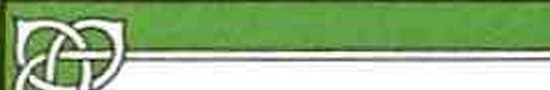 المادة الرابعة والثمانون
لمدير الجامعة أن يصدر قرارأ بإيقاف أي من أعضاء هيئة التدريس ومن في حكمهم عن العمل إذا اقتضت مصلحة التحقيق معه ذلك، ولا يجوز أن تزيد مدة الإيقاف عن ثلاثة أشهر إلا بقرار من لجنة التأديب ٠
ويجوز تمديد مدة أو مدد الإيقاف مدة أو مددآ أخرى حسبما تقتضيه ظروف التحقيق بشرط ألا تزيد مدة الإيقاف ني كل مرة عن سنة واحدة .
المادة الخامسة والثمانون
يصرف للموقوف عن العمل نعف صافي راتبه ، فإذا برئ أو عوقب بغير القصل يصرف له الباقي من راتبه ، أما إذا عوقب بالفصل فلا يستعاد منه ما صرف له ما لم تقرر الجهة التي أصدرت العقوبة غير ذلك .
المادة السادسة والثمانون
يباغ مدير الجامعة عفو هيئة التدريس - ومن في حكمه -
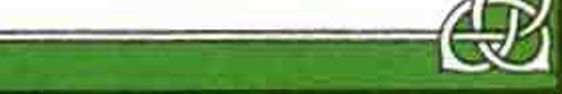 اللائحة الظمة لشط ٠ ٠١ أعضاء هثة التد١ سب السعم دل٣١٠/ ف الحامعات ٣١٥
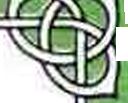 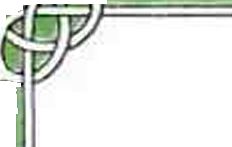 ،
المحال إلى لجنة التأديب بالتهم الموجهة إليه وصررة من تقرير التحقيق وذلك بخطاب مسجل قبل موعد الجلسة المحددة للمحاكمة بخمسة عشر يومأ على ا لأقل .
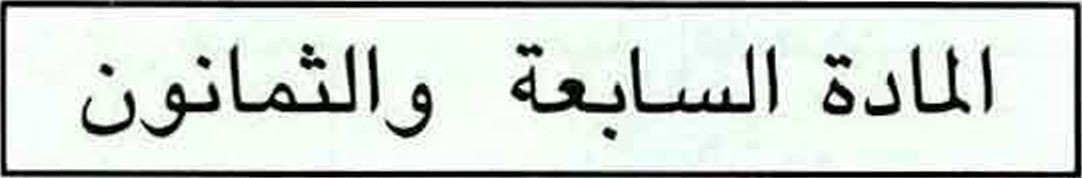 لعضو هيئة التدريس ومن في حكمه المحال إلى لجنة التأديب الاطلاع على التحقيقات التي أجريت في الأيام التي يعسها المدير ٠
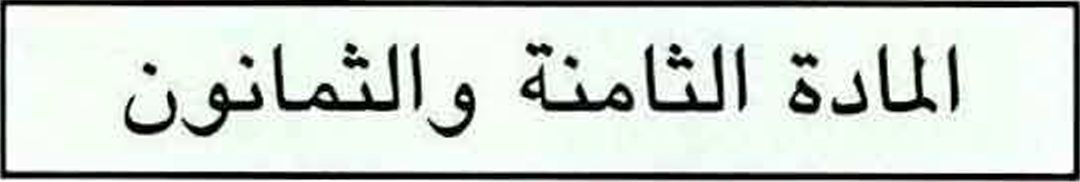 تنظر لجنة التأدب في القضية المحالة إيها وفق ما يأتي:.
١ - يتولى سكرتارية اللجنة موظف يختاره رئيس اللجنة ٠ ٢- تعقد اللجنة اجتماعاتها بناء على دعوة الرئيس ويباغ المحقق معه كتابة بخطاب مسجل بالحضور أمام اللجنة لسماع أقواله ودفاعه ٠
٣- تعقد اللجنة جلساتها بحضور المنقق معه أو وكيل عنه ، فإذا لم يحضر أو وكيله جاز النظر في القضية وتتم إجراءات التحقيق والنظر ني القضية برية ٠ وللجنة الحق في أن تستمع لأقوال الشهود عند الاقتضاء ٠
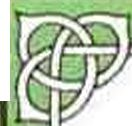 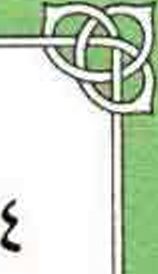 تخن قرارات اللجنة بالأي، ولا تصح اجتماعاتها إلا إذا حضر جمثع أعضائها ٠ وترح اللجنة قراراتها إلى مدير الجامعة ضمن محضر مرفق به ملف القضية خلال مدة لا تتجاوز الشهرين من تارخ إحالة المحقق معه إليها للمصادقة عليه وفي حال عدم مصادقة مدير اجامعة على قرار اللجنة، يعاد للجنة مرة أخرى فإذا بقيت اللجنة على رأيها يرفع ا لأمر
إلى مجلس الجامعة وقراره في ذلك نهاني ٠
يقوم مدير الجامعة لجلاع قرار اللجنة فور صدوره إلى عضو هيئه التدريس ومن في حكمه بكتابط مسجل ٠ يئجوز لعضو هيئة التدريس ومن في حكمه الطعن في القرار بخطاب يرفعه إلى مدير الجامعة في مدى ثلاثين يومأ على الأكئر من إبلاغه بقرار اللجنة وإلا أصح القرار نهائيا'. وني حال وصول الطعن قبل انتهاء المدة المحددة يعيد مدير الجامعة القضية إلى لجنة التأديب للنظر فيها مرة أخرى فإذا بقيت اللجنة على رأيها يتم الرفع إلى مجلس الجامعة، ويكون قرار مجلس الجامعة نهائيأ.
-٥
-٦
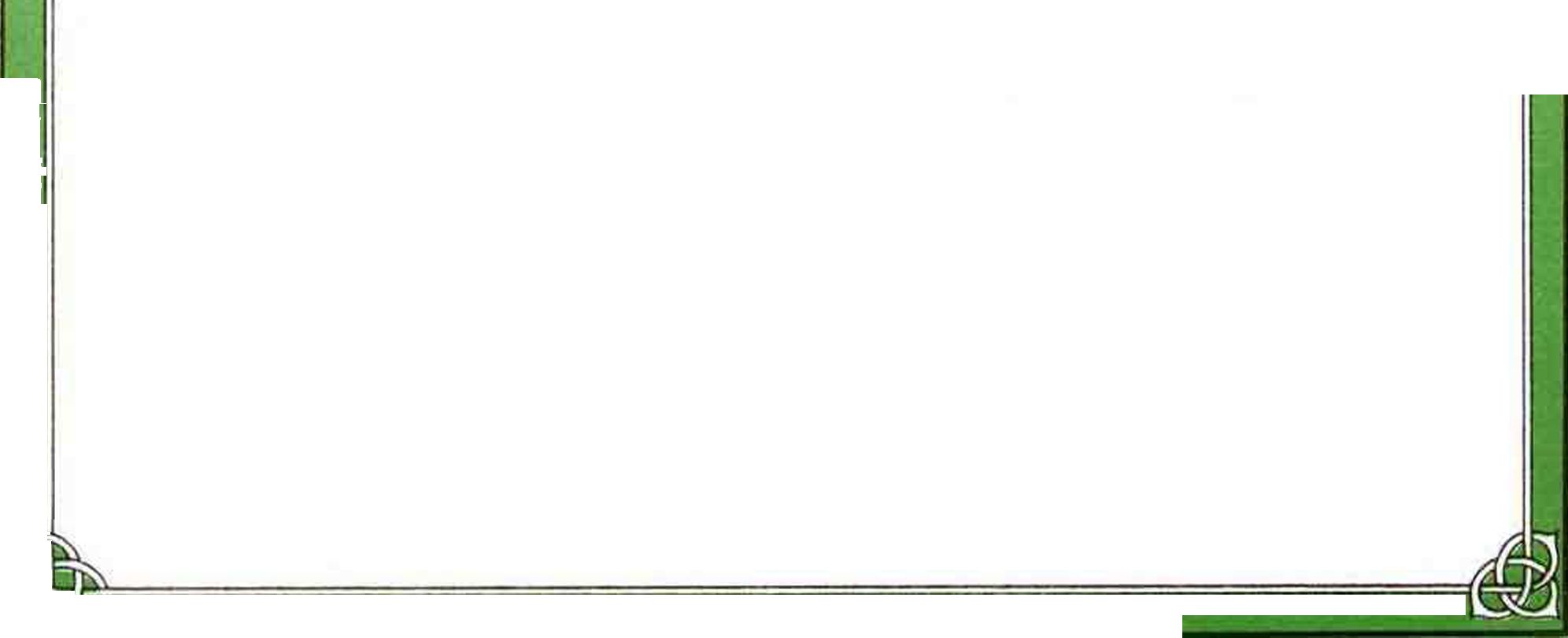 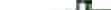 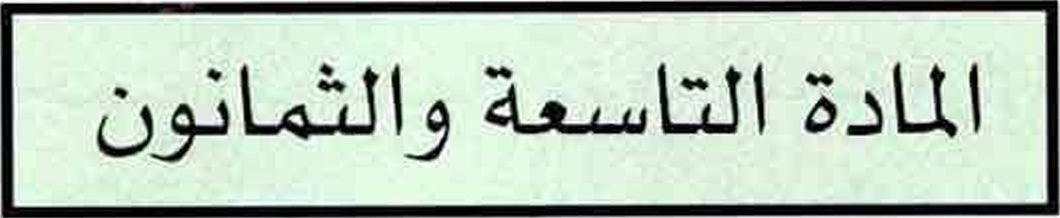 مع مراعاة أحكام المادة (٣٢) من نظام تأديب الموظفين تكون العقوبات التآدبية التي يجوز إيقاعها على عضو هيثة التدريس ومن في حكمه ١ - الإننار. ٢ - اللوم ٠
٣ - الحسم من الراتب بما لا يتجاوز صافي راتب ثلاثة أشهر على ألا يتجاوز المحسوم شهريأ ثلث صافى الراتب الشهرى.
٤ - الحرمان من علاوة دورية واحدة. ٥- تأجيل الترقية مدة عام 1وأكلاجدأضىضسسوات. ٦ - الإبعاد عن العمل الأكاديمي، والتكليف بعمل آخر لمدة خمس سنوات كحد أقصى، ولا لحسب مدة الإبعاد ضمن المدة المحسوبة للترى*)
٧ - الغصل ٠
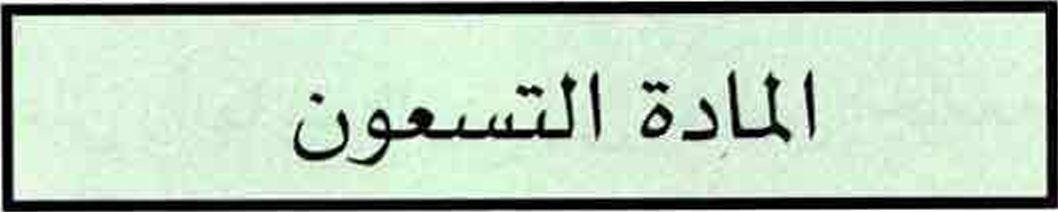 لا تأثير للدعوى التأديبية في الدعاوى القضاثية الأخرى الناشئة عن الواقعة ذاتها.
( ؤو ) تم تعديل هذ0 المادة وإضافة هذ٥ الفقرة بموجب قرار مجلس التعليم اباليرل:< ٤ ١/;٤٢٣/٢ 0;لسوجبالوسا٧سةبالتوجيه البرقيرثم٧/ب/٤٠٨٨٨ وتاريخ١٤٢٣۶١١/٢٣ش
المادة الحادية والتسعون
لمدير الجامعة أن يوجه تنبيهأنلى عضو هيئة التدريس ومن ني حكمه الذي يخل بواجباته ويكون التنبيه ثغويآ أو كتابيا ولمدير الجامعة توقح عقوبتي الإننار واللوم على عضو هيئة التدرس وذلك بعد التحقيق معه كتابة وسماع أقواله وتحقيق دفاعه ويكون قراره ني ذلك مببأ ونهائيآ.
وعلى العمداء أن يبلغوا مدير الجامعة بناء على ما يصلهم من رؤساء الأقسام أو ما يلاحظونه هم عن كل ما يقع من عفو هيئة التدريس ومن في حكمه من إخلال بالواجبات المطلوبة أو أي مخالفات أخرى.
ابهاءالخدمة
المادة الثانية والتسعون
تنهى خدمة عضر هيئة التدربس بأحد الأسباب الآتية :٠ ١-الاد
٢- طلب الإحالة على التقاعد قبل بلوغ الن النظابة ب نظام التقاعد.
ج
.
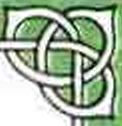 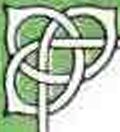 ٣-إلغاءالوظيغة. ٤-العجز الصحي .
هءالغياب بغير عذر مشروع أو عدم تنغيذ قرار النقل ٦-الغصل لأسباب تأديبية .
٧-الغصل بأمر ملكى أو بقرار من مجلس الوزراء.
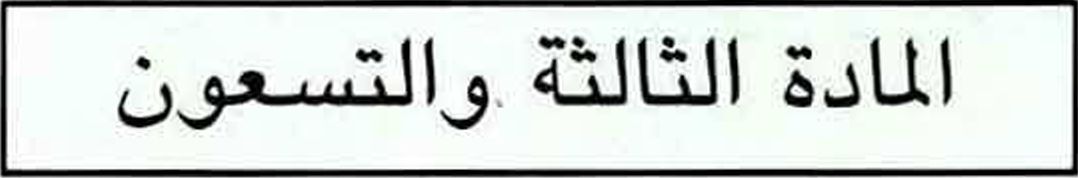 يحال عضو هيئة التدريس ومن في حكمه إلى التقاعد بقرار من مدير الجامعة إذا أتم ستين سنة هجرية من العمر .
ويجوز بقرار من مدير الجامعة تمديد خدمة من باغ ستين سنة أثناء العام الدراسي إلى نهايته . ولمجلس التعليم العالي بناء على توحسية مدير الجاسة تمديد خدمة من يبلغ الستلن سنة لفترة أو فترابت حتى بلوغه سن الخامسة والستين ٠
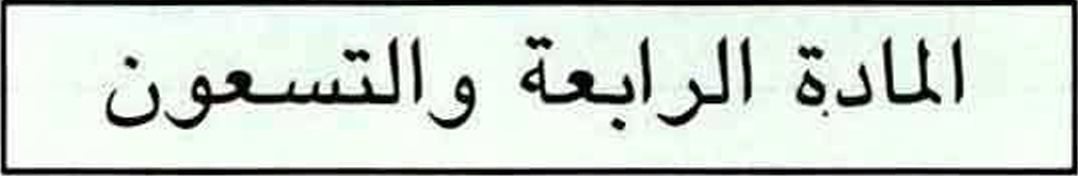 إذا ثبت عجز أحد أعضهاء هيئة التدريس ومن في حكمه عن القيام بواجباته بسبب المرض ، فيقدم مدير الجامعة تقريرأ ٠ءن ذلك إلى مجلس الجامعة للنظر فى إنهاء خدمته ٠
المادة الخامسة والتسعون
لمجلس الجامعة بناء على توصية مجلسى القم والكلية اسن والمجلس العلمي النظر ني قبول استقالة عضو هيئة التدريس ومن في حكمه أو إحالته إلى التقاعد المبكر بناء على طلبه .
ذ٠ا٠د الاسانق بالأ٠طدةة فجواسو¿ض
المادة السادسة والتسعون
يجوز للجامعة الاستعانة بالأستاذ غير المتغرغ بشرط أن يكون من أعضاء هيئه التدريس السابقين أو من ا لعلما ء المتميزين دوي الخبرة الطويلة في التخصمى الذي ميتوني تدريه . ولا يجوز تكليفه بأي عمل إداري.
المادة السابعة والتسعون
تكون الاستعانة بالأساتذة غير المتغرغين لمدة لا تزيد عن ستين قابلة للتجديد بقرار من مدير الجامعة بناء على موافقة مجلس الجامعة وتوصية المجلسى العلمي ومجلسي الكلية والقسم المختصين .
؛1
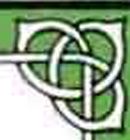 ب
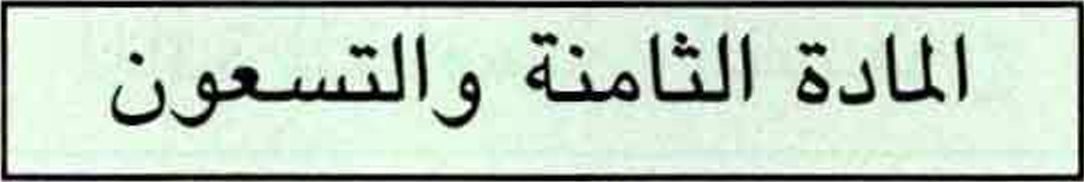 يمنح الأستاذ غير المتفع مكافأة تعادل أول مربرط الرتبة العلمية التي كان عليها ، فإن لم يكن من أعضاء هيثة التدريس السابقين فيحدد مجلس الجامعة مقدار المكافأة بناء على توصية من المجلس العلمي ومجلسي القسم والكلية بما لا يتجاوز أول مربوط رتبة أستا ذ مساعد .
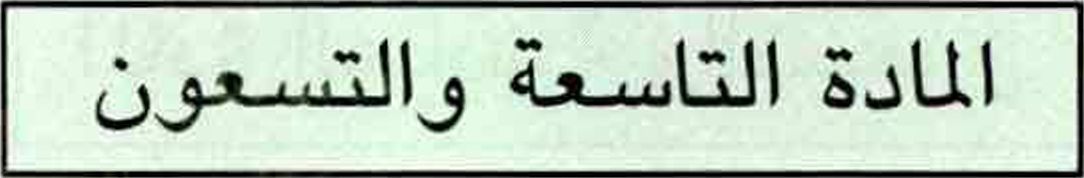 هع مراعاة أحكام المادة (٩٦) من هذ٥ اللائحة يجب على الأسان غير المتفع أن يلتزم بواجبات عضو هيئة التدرئس المنصوبى عليها في هذ٥ اللائحة ويعامل من حيث الوحدات التدريسية الزائدة عن النصاب وفقأ لأحكام المادة (٥١) من هذه اللائحة .
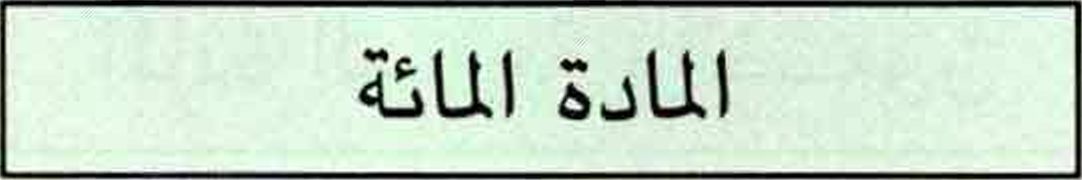 عند إخالآل الأستاذ غير المتفع بأي من واجباته طبق لجأنه ا’لأحكام الخاصة بتأديب أعضاء هيئة التدريس المنصوبى عليها في هده اللائحة .
ا
-
الغوا.. اتد٠ة صج اساءات. اسودية اتوفوة خارج الامامة سجايم باددريص في ليات الامعة ..عاهدها
يصرفط لمن سنتعا ن بهم من غير أعتناء هيئه التدريس بالجامعة إلقاء الوحدات التدريسية المنهجية المعتمدة صمن الخطط راسية مكافأة عن كل وحدة تدريسية وفق م٠ا يأتي : -
٠٦٠• ح
١ - الوزراء ، ونوابهم، وأصحاب المرتبه الممتازة ...١ ألف ريال . ٢- أعضاء هيئة التدريس النين يستعان بهم من الجامعات
الأخرى:-
أ -الأساد    .٤٠ أربعمائةر,ال.
ب- الأسان المشارك    ٣٥٠ ثلاثمائة وخمون ريالأ.
ر- الأستاذ المساعد ٠ ٠ ٣ ثلاثمائة رال.
٣- من هم على مراتب سلم الموظفين: -
أ - المرتبتان ١٤،ه١    .٤٠ أربعمائة رال .
ب- المرتبة ١٣    ٣٥٠ ثلاثمائة وخسرن ريالأ.
ر- المرتبة ١٢    .٣٠ ثلاثمائة ريال ٠
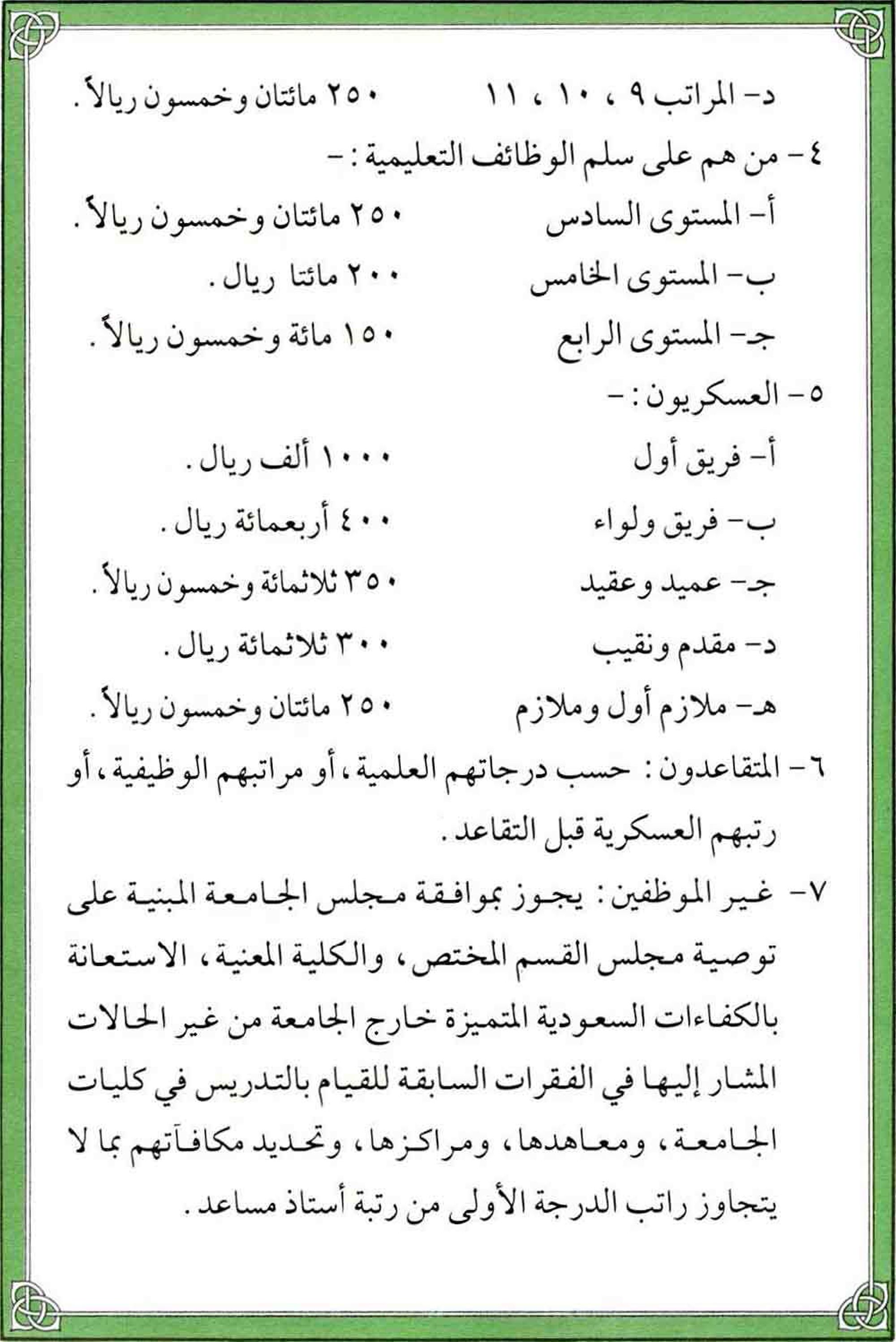 المادة الثانية بعد المائة
إذا كان من يستعان به من أعضاء هيئة التدرئس، أو من غيرهم
من خارج مقر الجامعة أو من خارج مقر أحد فروعها فيصرف له
بالإضافة إلى المكافأة المنصرص عليها في المادة (١٠١) من هذه اللائحة تنكرة سعر بالطائرة نهابأ وإيابأ، وبدل الانتداب المقرر لأمثاله، أو أن تتحمل الجامعة نفقات إممكانه ومواصلاته وإعادته مدة إقامته .
الاحكام١لعامة
المادة الثالثة بعد المائة
تضع مجالس الجامعات القوامعد التنفيذية والإجرائية لهذه اللائحة بما لا يتعارض معها .
المادة الرابعة بعد المائة
ما لم يرد به نعس في هذه اللائحة تطبق بشأنه ا لأنظمة والقرارات الافذة ني الملكة.
المادة الخامسة بعد المائة
لمجلس التعليم العالي حق تفسير هذه اللائحة .
الم1دة الاسة بعد |لمائة
يعمل بهذه اللائحة بعد مغي سة أنهر من إقرارها.
٣ا؟دا/لأ/انمامدا٢اأدا/٨/ااقملآ(دد٨/إ)ل۴م
بم|تم٩ة٣٠ص|١؛ا8)سة٠٠| ٠٣م
11—---
ملحق
الاستثذاءشالذقرة(٢)
من المادة( الرابعة) من اللائحة المذخثمةلثؤون ؛ءضاءهيغةالتدرسنالسعودينىفيالجامعات
سبق لمجلس التعليم العالي أن أصدر قراره رقم (٤٢٢/٢١/٣ ۵١) المتحن في الجلسة( الحادية والعشرين ) المعقودة بتاريخ ٤٢٢/٢/٢٨ ١ه٠ القاضي بما يأتي :
(( الموافقة على استثناء تعيين خريجي بعض التخصصات الطبية التي يحددها مجلس الجامعة على وظيغة معيد من الحاصلين على تقدير (جيد) على ألا ينقل من يتم تعيينه يتقدير ( جيد ) إلى تخصص يتطلى التعيين عليه تقدير (جيدجدأ ) وتكون مدة الاستثناء خمس سنوات على أن يعاد العرض على المجلس بعد سنتين من تطبيق التجربة
لتقييمها )) ٠
وتوج بالموافقة السامية رقم ٨/٣٦٣ وتاريخ ٤٢٢/٤/٢ ١ل كما صدر قرار مجلس التعليم العالي رقم(٤٢٤/٣٢/٩ ١) المتخذ في الجلسة (الثانية والثلاثين) المعقودة بتاريخ ١٤٢٤/١١/٢٦د
القاضي بما يأتي :
الاستمرار بالعمل بقرار المجلس رقم(٤٢٢/٢١/٣ ١) المتضمن استثناء تعيين خريجي بعحى التخصصات الطبية
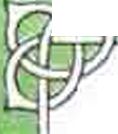 التى يحددها مجلس الجامعة على وظيغة (معيد) من الحاصلين على تقدير ( جيد ) وفقأ لما تم تحديده بالقرار المشار إليه.
وقد قضى التوجيه السامي الكريم رقم ٧/ ب/١هه١ وتاريخ ١/١٨/ه۵١٤٢ بالموافقة على هذا القرار.
كما صدر قرار مجلس اقليم العاليرقم(-١٤٢٧/٤٤/١) المتخذ في الجلسة (الرابعة والأربعين) المعقودة بتاريخ ٢١/. ٤٢٧/١ ١ى القاضي بما يأتي: الموافقة على تمديد مدة الاستثناء لتعيين خريجي بعخس التخصصات الطبية ا لتى يحددها مجلس الجامعة على وظيغة
٠٠    '    ٠    ٠    ||
(معيد) من الحاصلين على تقدير (جيد) مدة خمس سنوات أخرى وفقأ لما تم تحديده بالقرار رقم ( ٣/ ١ ٤٢٢/٢ ١ ) وتاريخ ١٤٢٢/٢/٢٨د٠    ا
وقد قضى التوجيه السامي الكريم رقم (م/ ب ا ٠٨٦ ١ ) وتاريخ ١٤٢٨/١/٢٦د ٠بالموافقة علىهذا القرار.
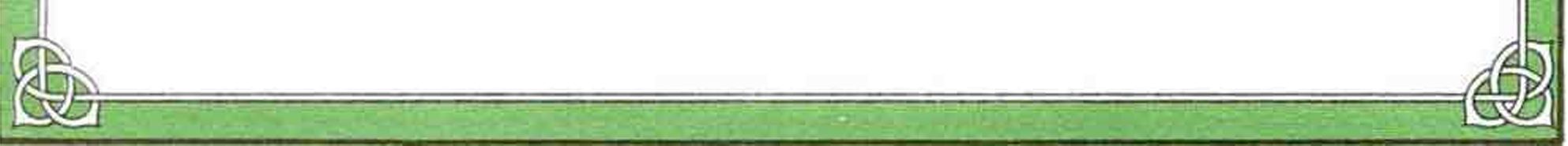